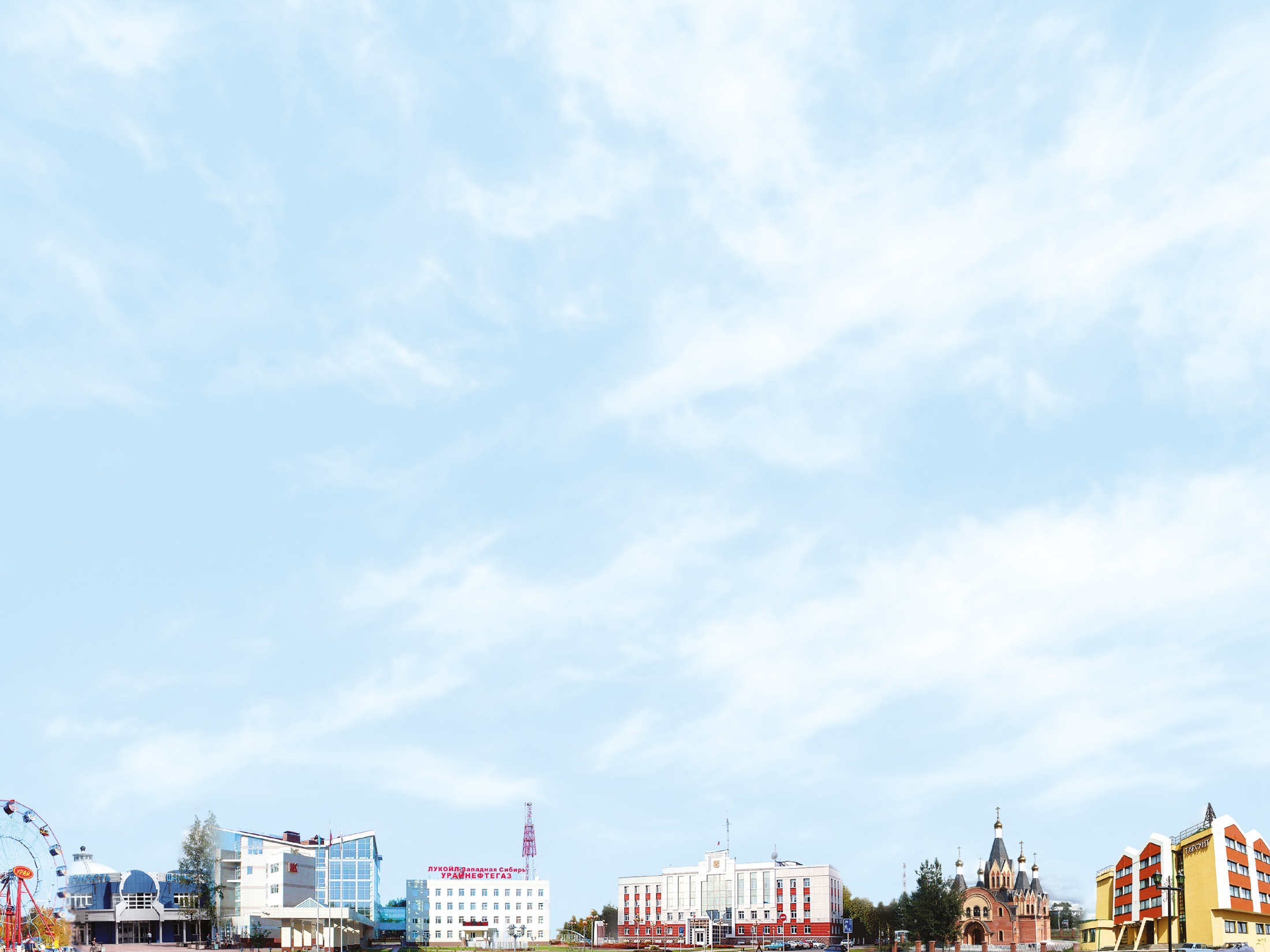 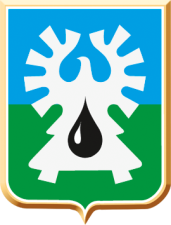 Исполнение бюджета города
за 2023 год
к  проекту решения Думы города Урай 
«Об исполнении бюджета городского округа Урай Ханты-Мансийского автономного округа -Югры
за 2023 год»
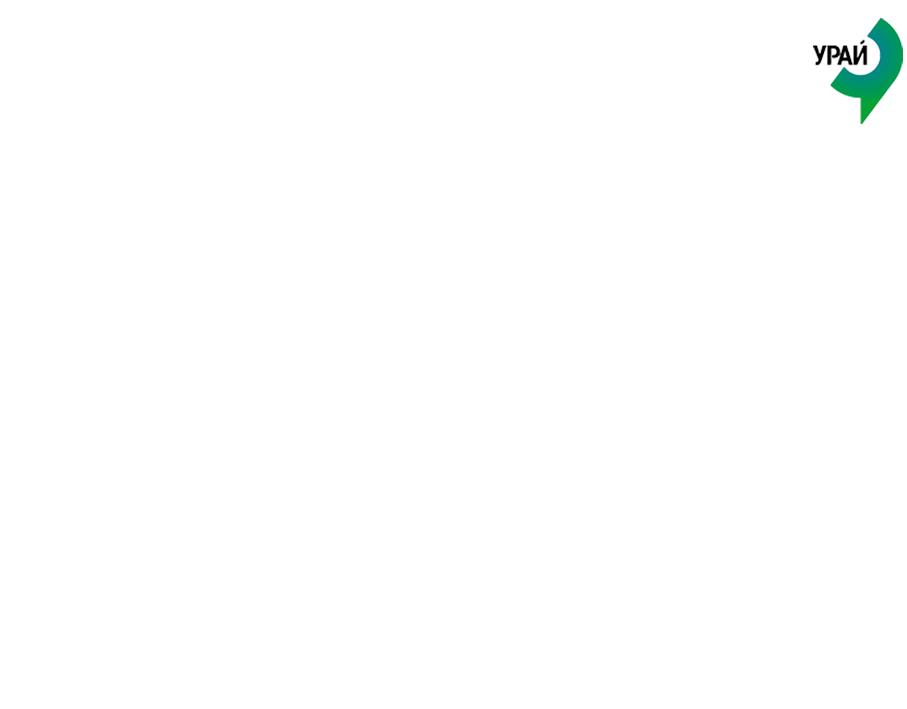 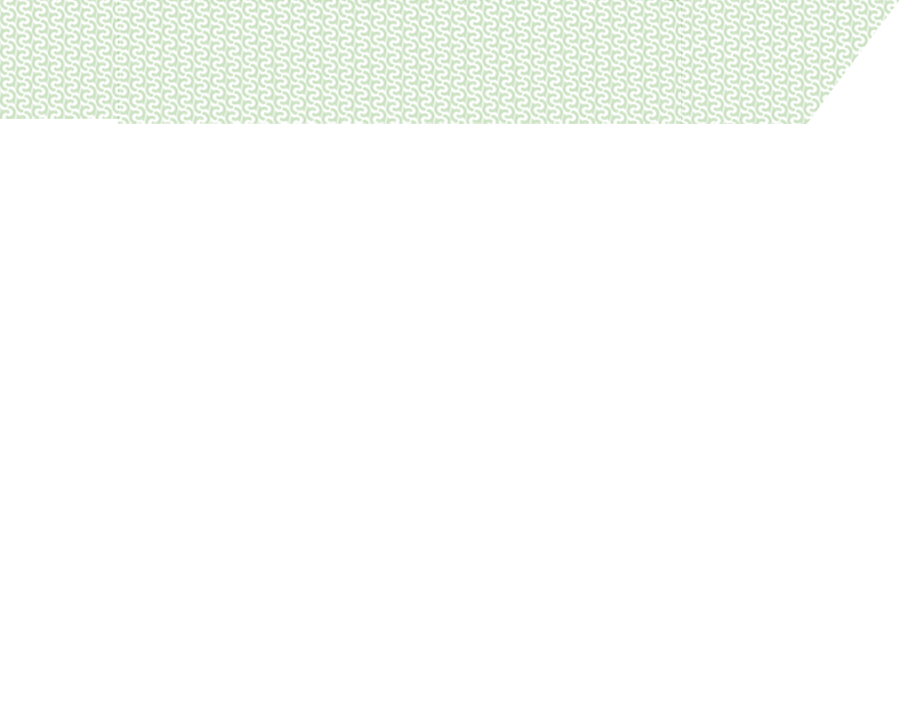 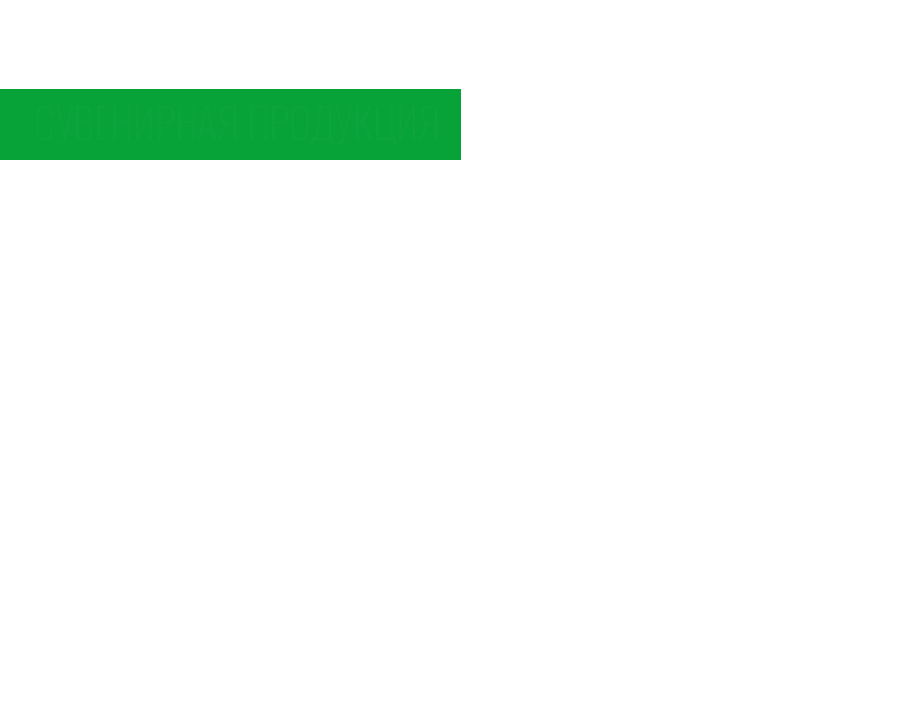 Слайд 1
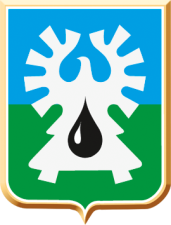 ИСПОЛНЕНИЕ ОСНОВНЫХ ПАРАМЕТРОВ БЮДЖЕТА ГОРОДА УРАЙ ЗА 2021-2023 ГОДЫ
ДОХОДЫ 
5 057 580,1 тыс.рублей
РАСХОДЫ 
4 917 599,6 тыс.рублей
РЕЗУЛЬТАТ ИСПОЛНЕНИЯ БЮДЖЕТА
ПРОФИЦИТ
139 980,5 тыс.руб.
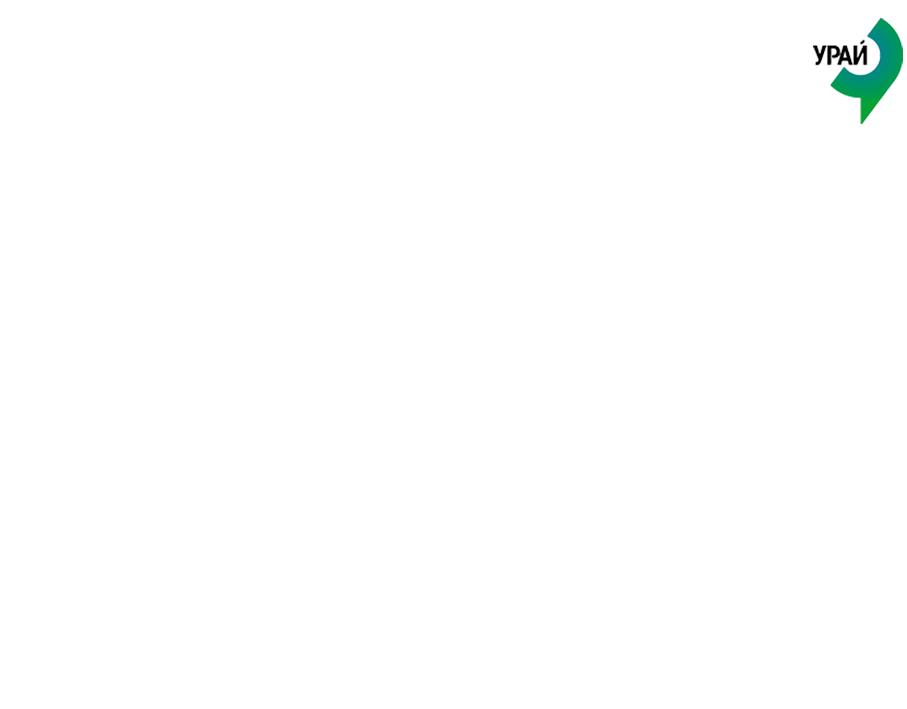 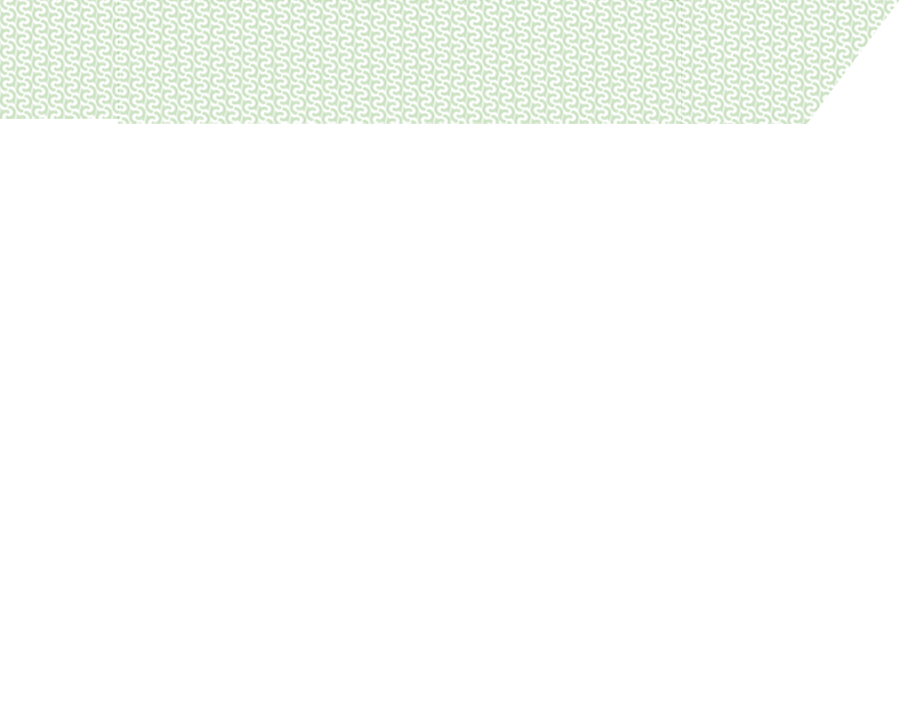 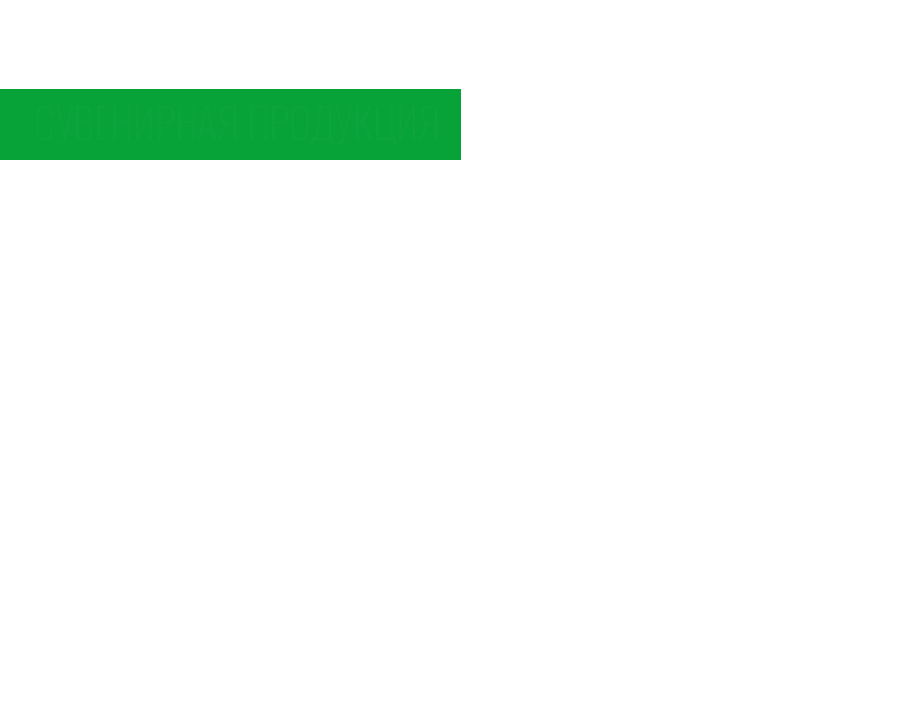 Слайд 2
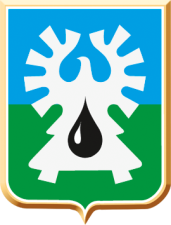 ИЗМЕНЕНИЯ ПАРАМЕТРОВ БЮДЖЕТА ГОРОДСКОГО ОКРУГА УРАЙ 
В 2023 ГОДУ, тыс. рублей
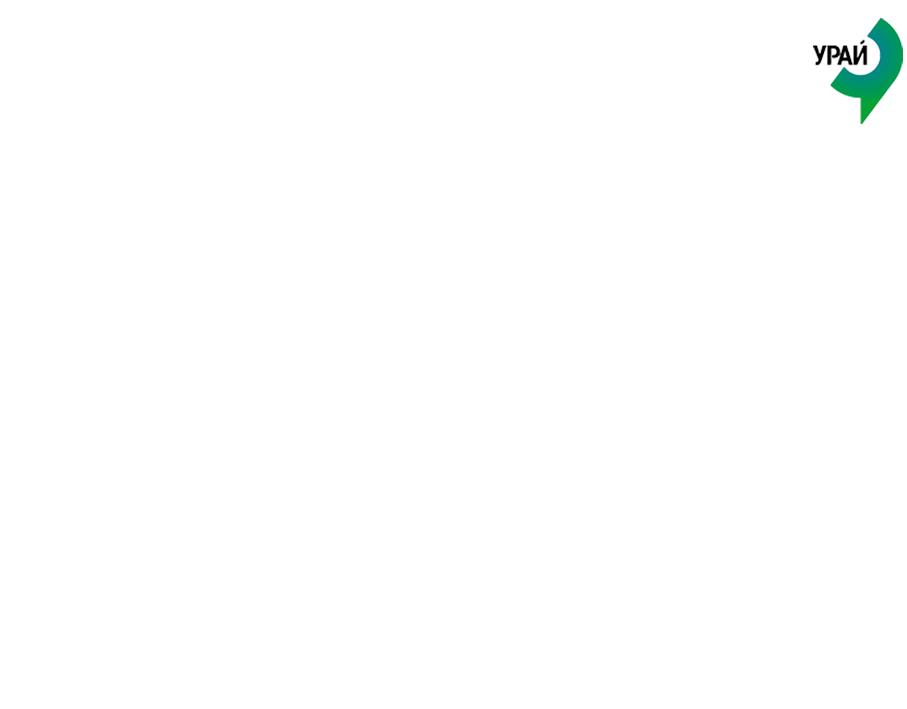 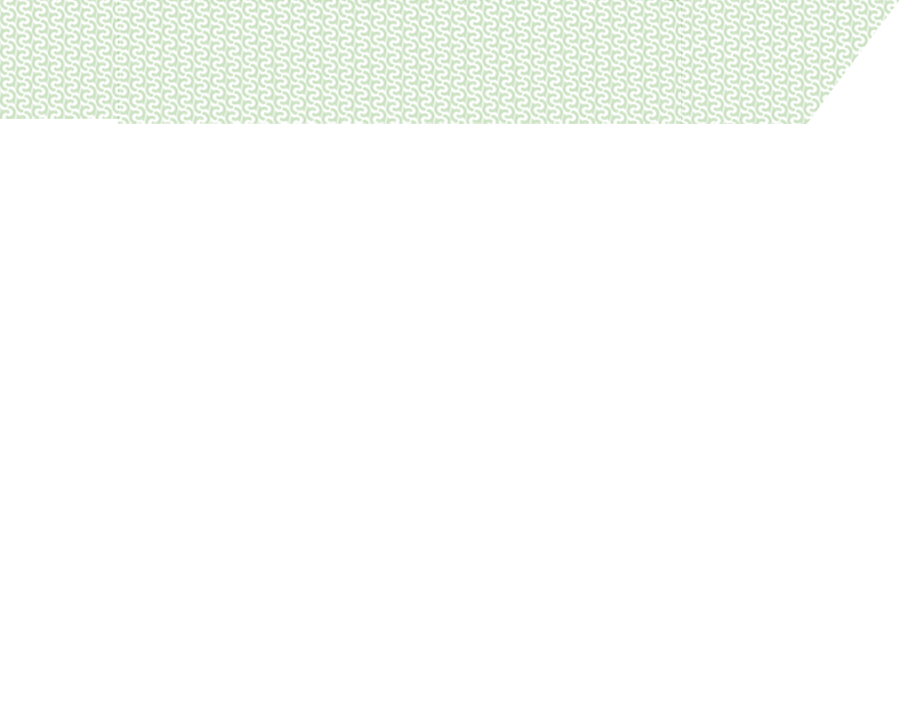 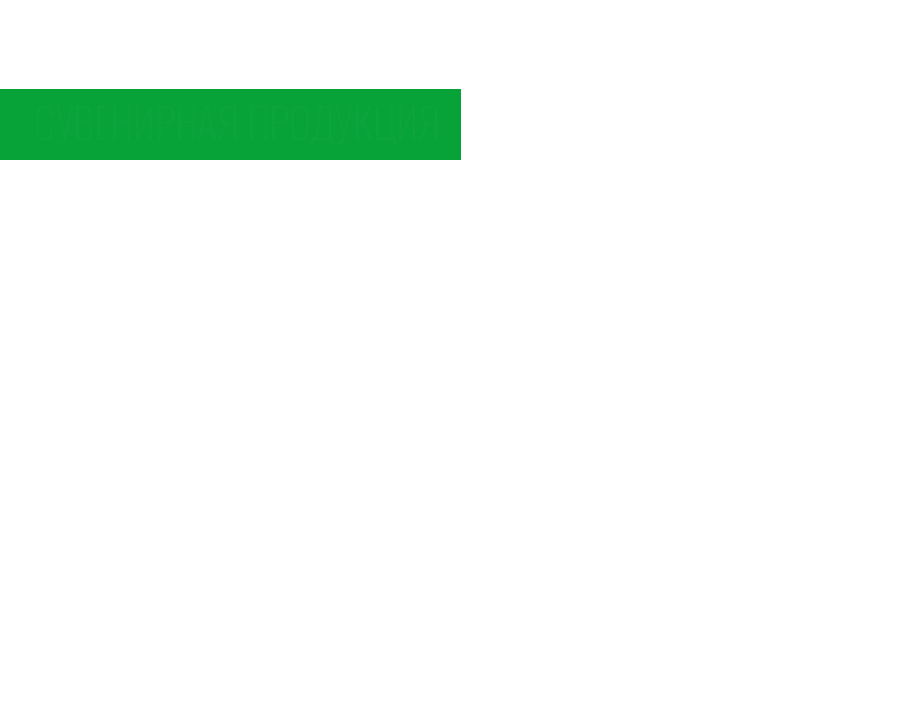 Слайд 3
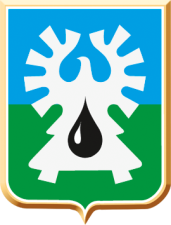 ИСПОЛНЕНИЕ ДОХОДНОЙ ЧАСТИ  БЮДЖЕТА ГОРОДА УРАЙ 
ЗА 2021-2023 ГОДЫ
Динамика доходной части бюджета за 2021-2023 годы
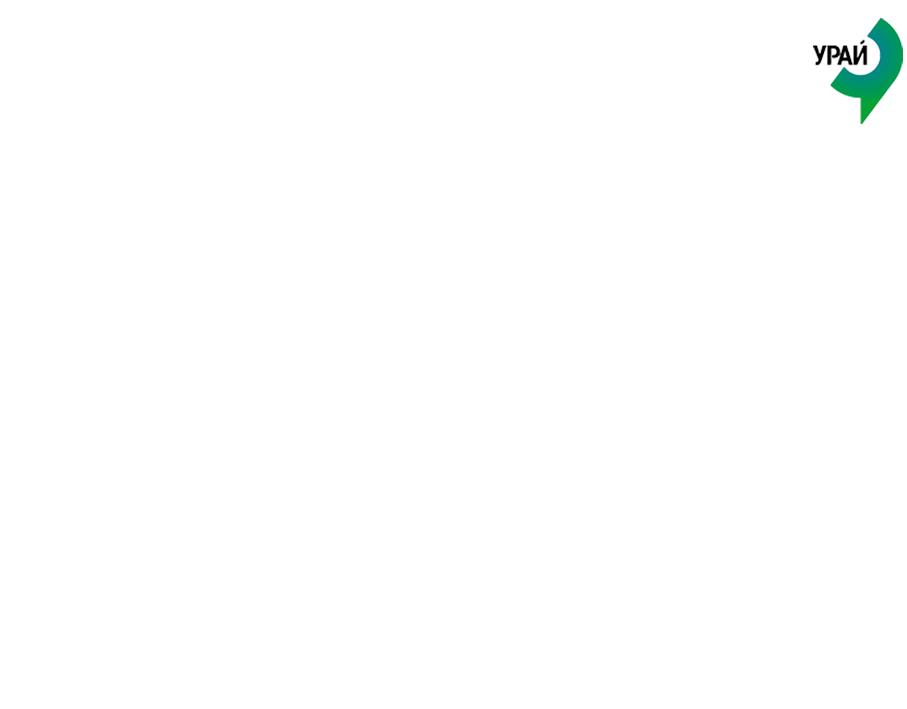 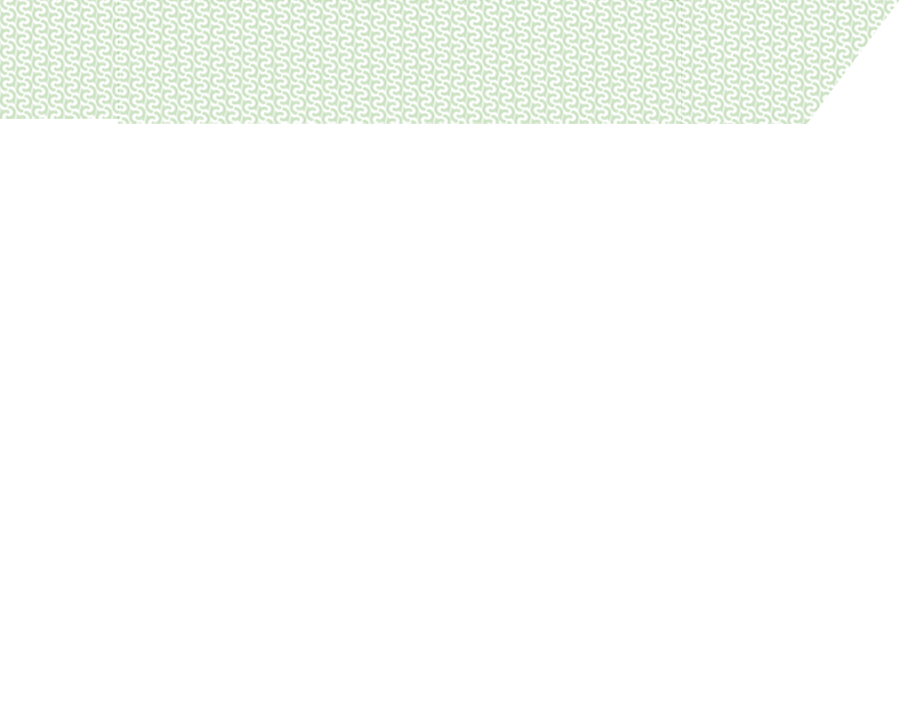 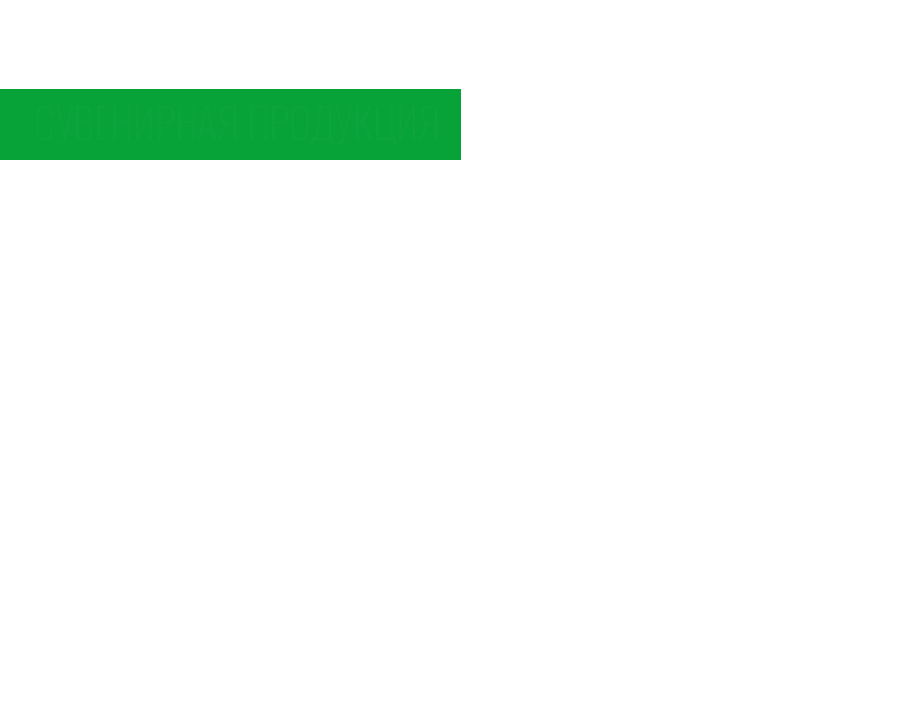 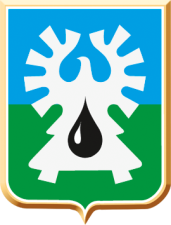 Слайд 4
ДИНАМИКА И СТРУКТУРА НАЛОГОВЫХ ДОХОДОВ БЮДЖЕТА ГОРОДА УРАЙ В 2021-2023 ГОДАХ , тыс. рублей
22,8%
23,7%
25,2%
25,1%
77,2%
76,3%
74,8%
74,9%
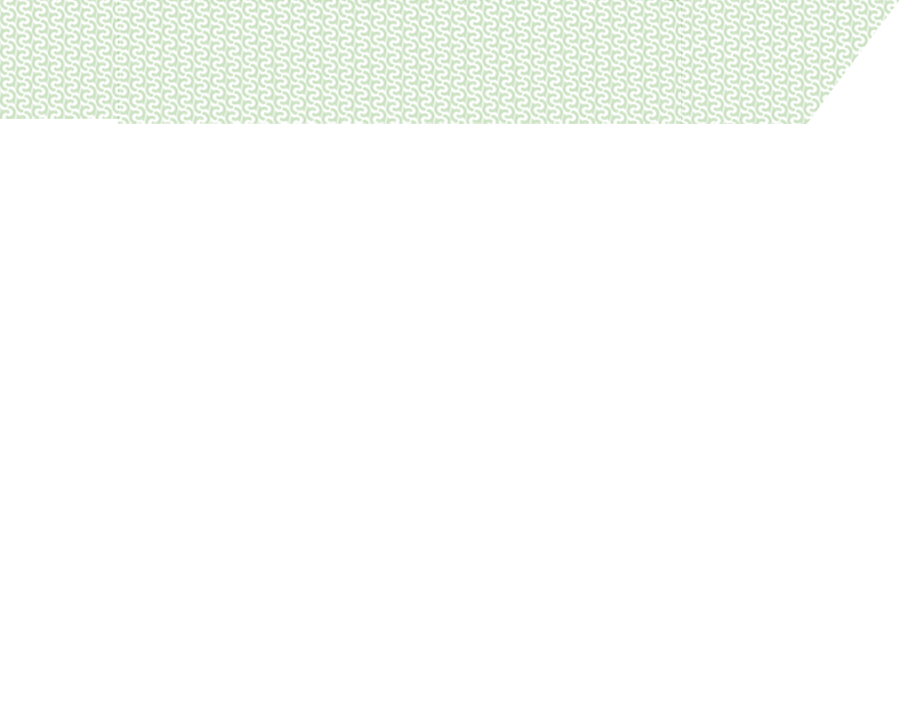 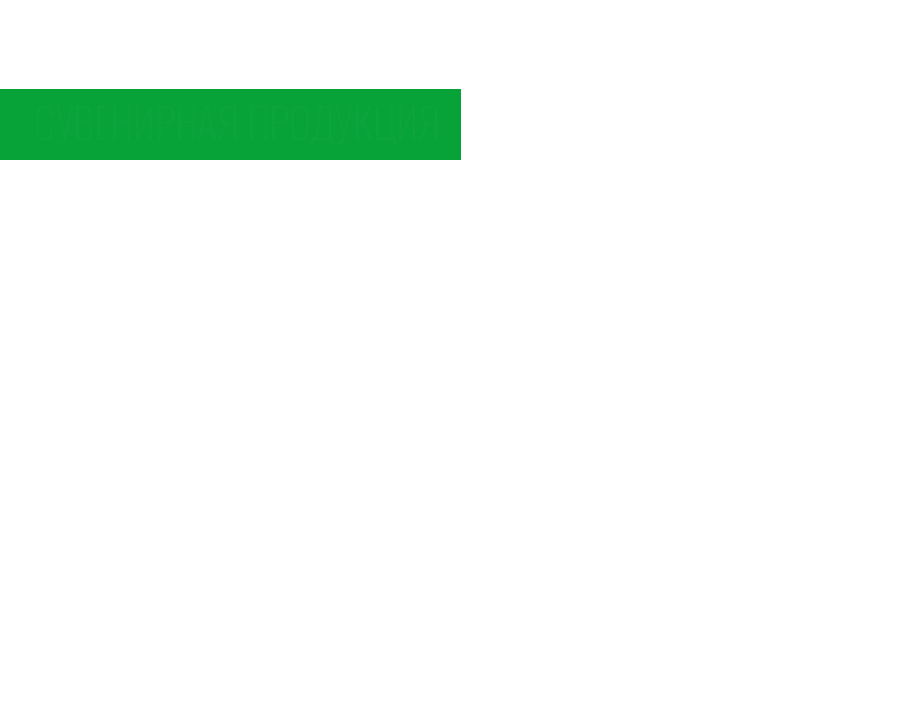 Слайд 5
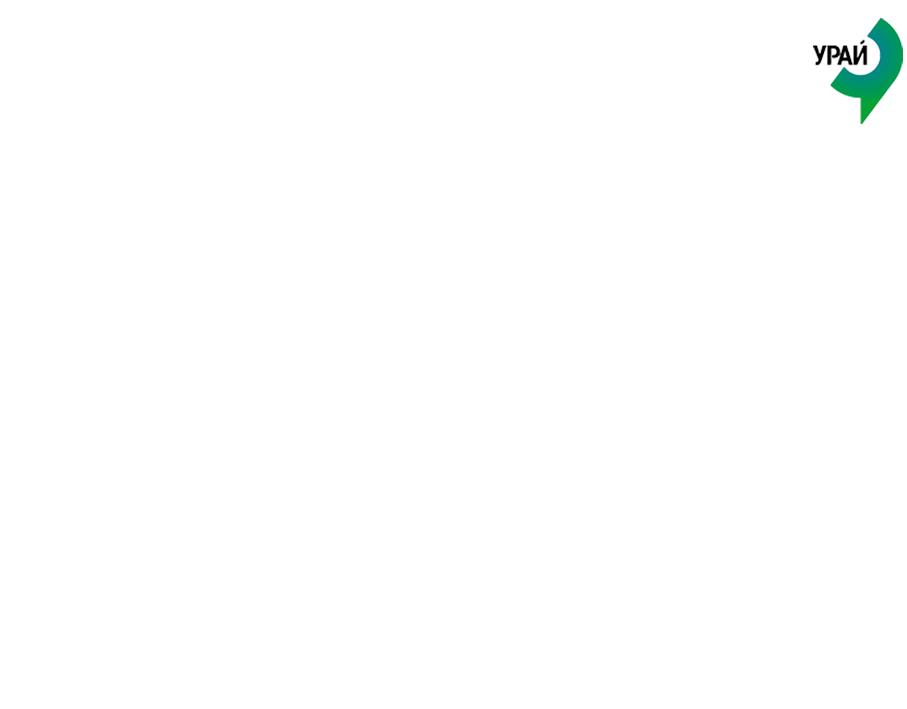 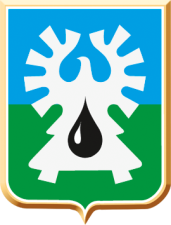 ДИНАМИКА И СТРУКТУРА  НЕНАЛОГОВЫХ ДОХОДОВ 
БЮДЖЕТА ГОРОДА УРАЙ В 2021-2023 ГОДАХ, тыс.рублей
Общий объем неналоговых доходов в 2021-2023 годах
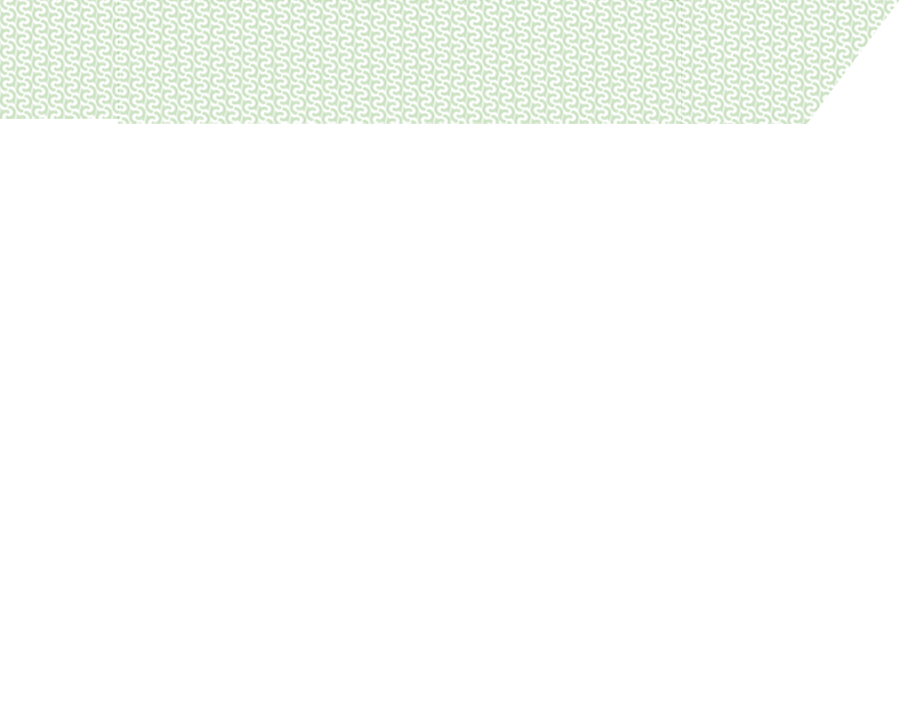 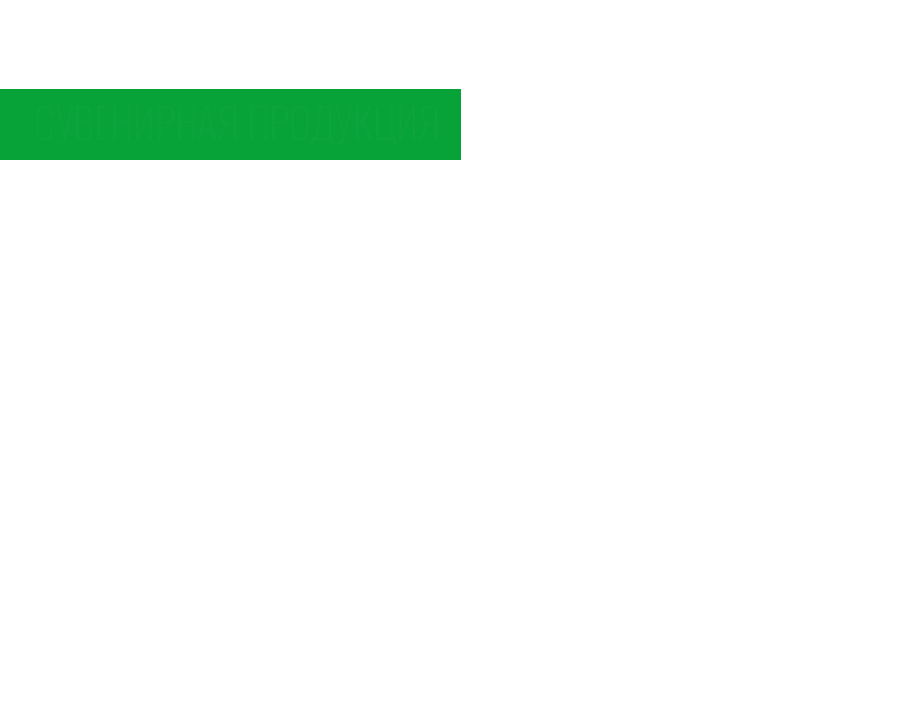 Слайд 6
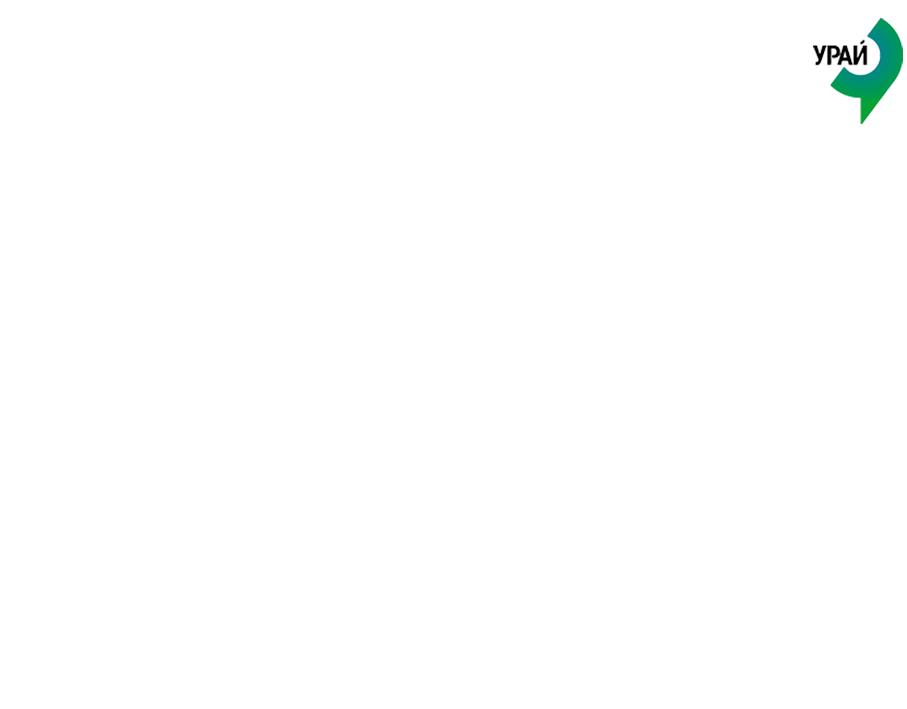 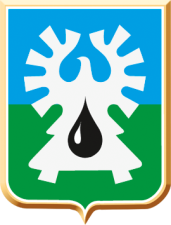 ДИНАМИКА И СТРУКТУРА ИСПОЛНЕНИЯ БЕЗВОЗМЕЗДНЫХ
 ПОСТУПЛЕНИЙ В БЮДЖЕТ ГОРОДА УРАЙ ЗА 2021-2023 ГОДЫ, тыс.рублей
+846 517,3
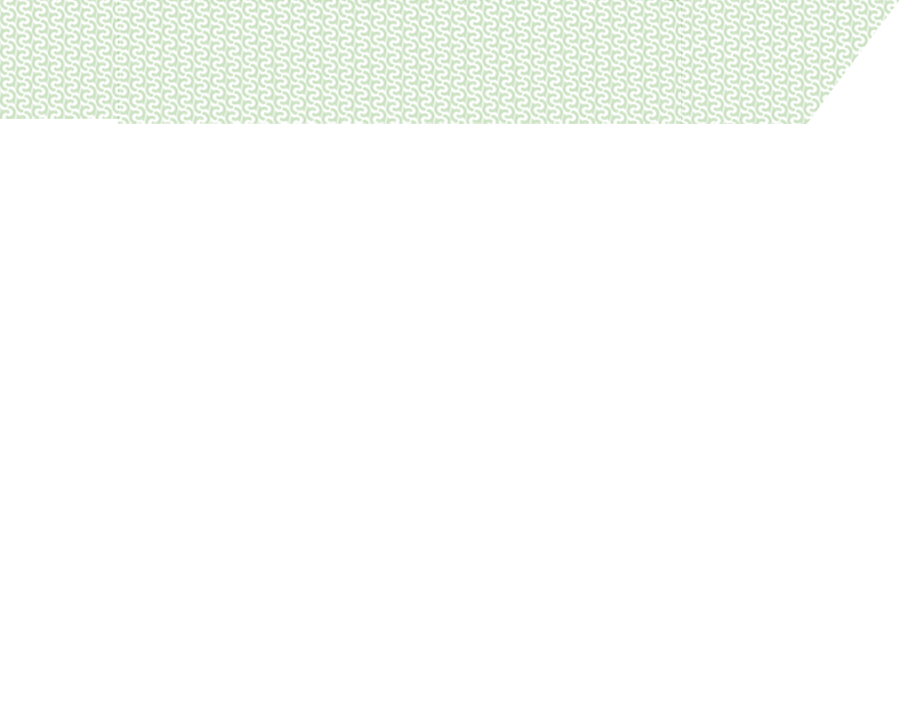 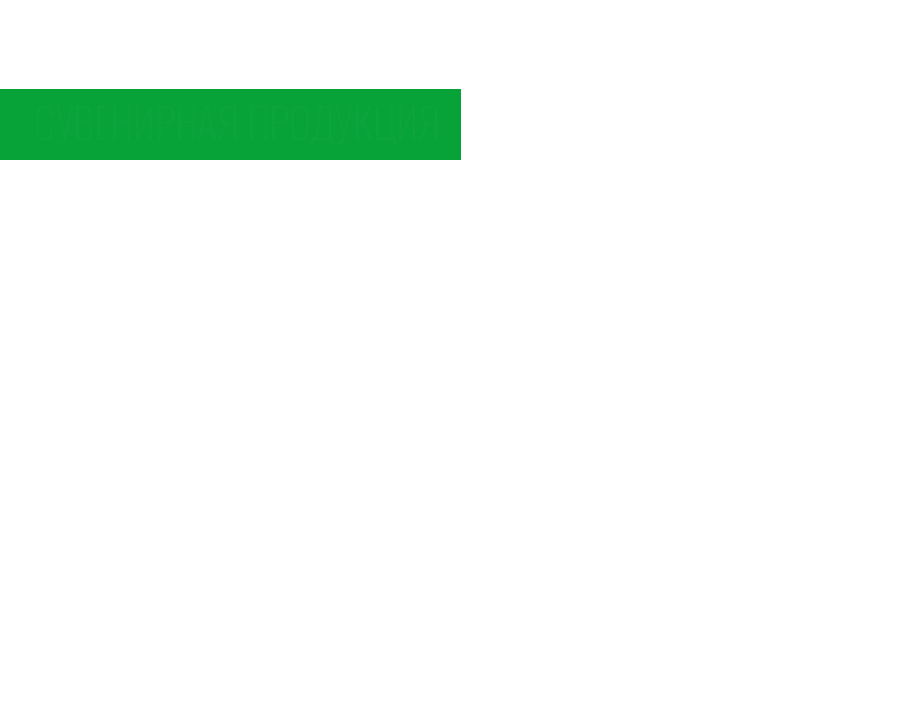 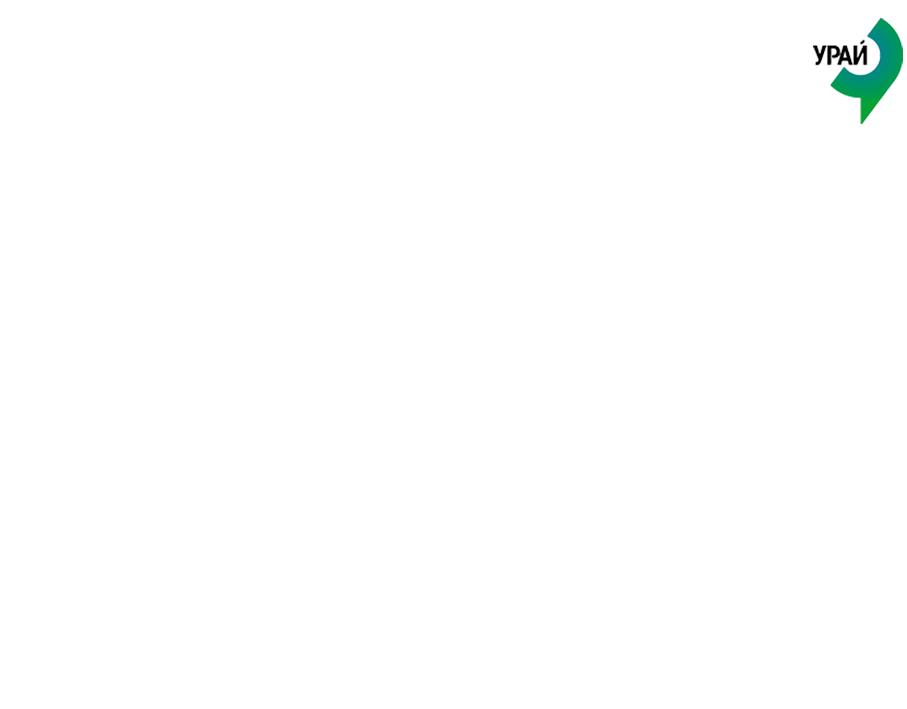 Слайд 7
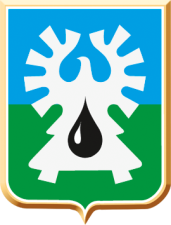 РАСХОДЫ НА РЕАЛИЗАЦИЮ МУНИЦИПАЛЬНЫХ ПРОГРАММ ГОРОДА УРАЙ ЗА 2022-2023 ГОДЫ, тыс.рублей
Расходы на реализацию муниципальных программ города Урай в разрезе источников финансирования, тыс.рублей
4 879 711,2
4 019 407,8
В течении 2023 года осуществлялась реализация 16 муниципальных программ
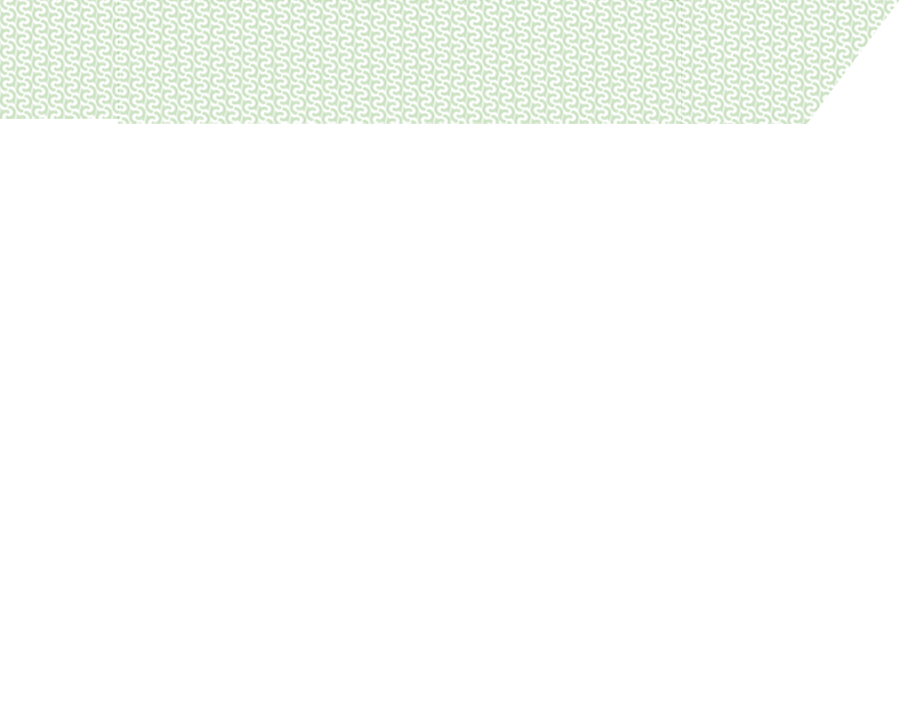 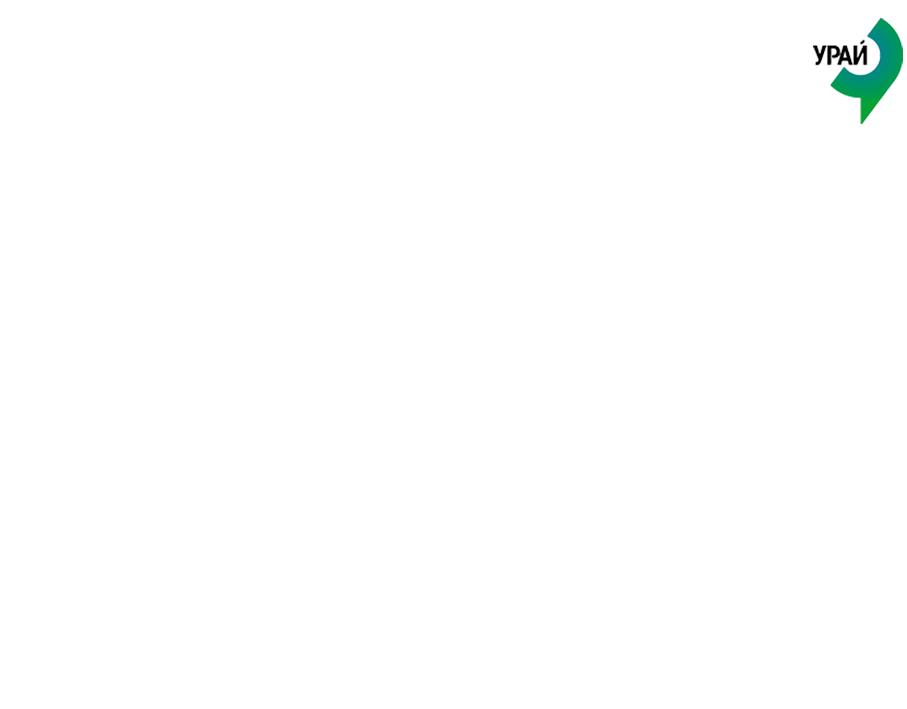 Слайд 8
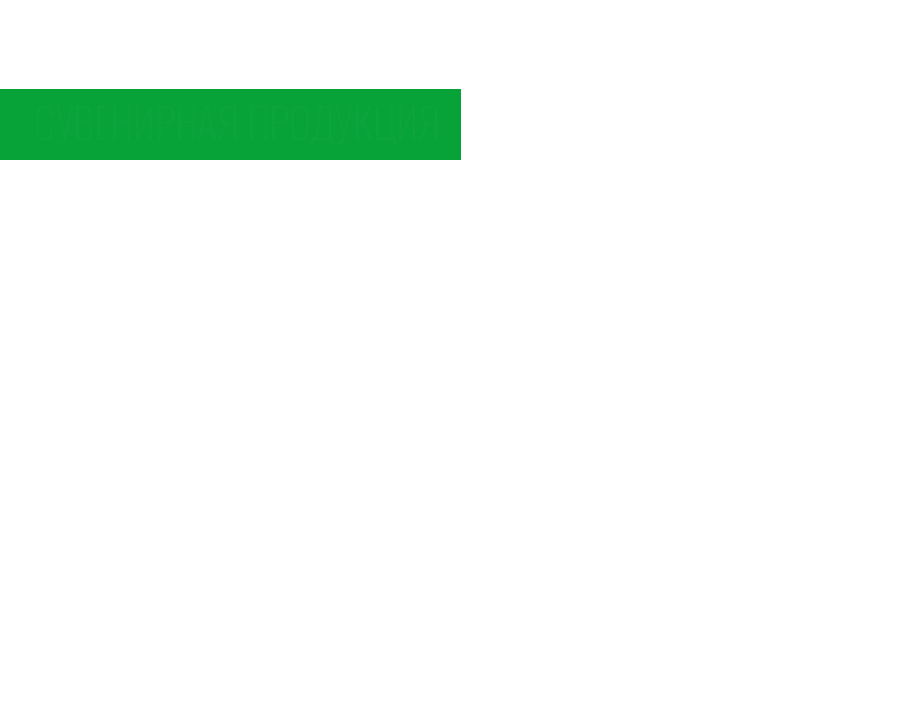 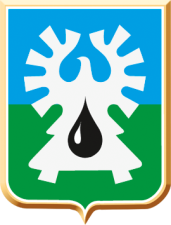 РАСХОДЫ БЮДЖЕТА ГОРОДА УРАЙ ЗА 2021 - 2023 ГОДЫ, тыс.рублей
+868 526,3
+168 207,7
0,8%
1,0%
0,7%
% Удельный вес, в общем объеме расходов
4 049 073,3
3 880 865,6
4 917 599,6
99,0%
99,3%
99,2%
Оценка эффективности реализации муниципальных программ https://uray.ru/strategiya-razvitiya/municipalnye-programmy
Заседание Общественного совета города Урай от 29.02.2024 года https://uray.ru/events/zasedanie-obshhestvennogo-soveta-goroda-uraj-ot-29-02-2024goda
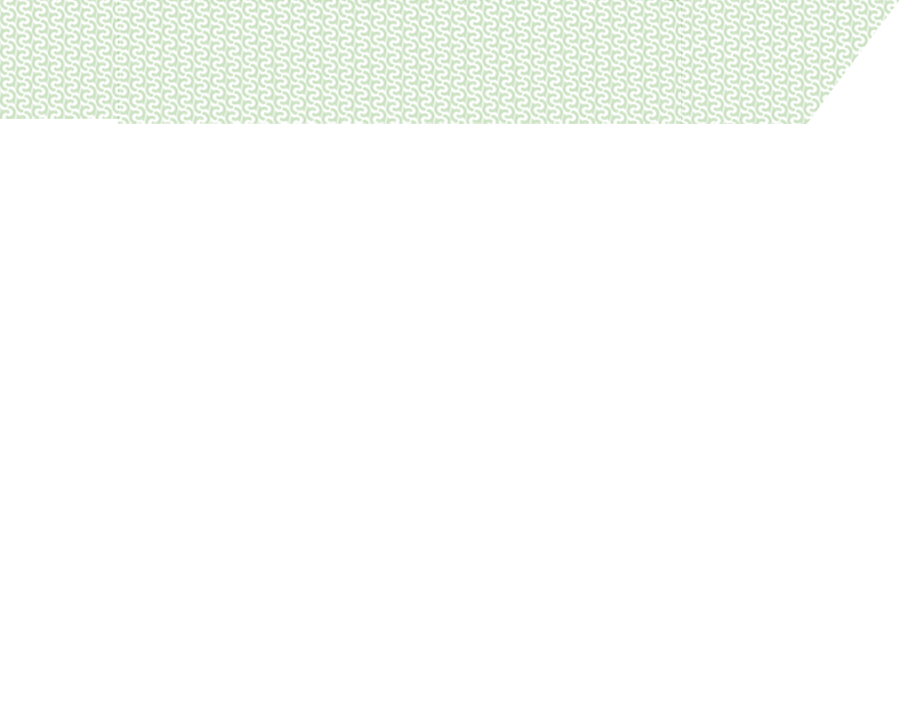 Слайд 9
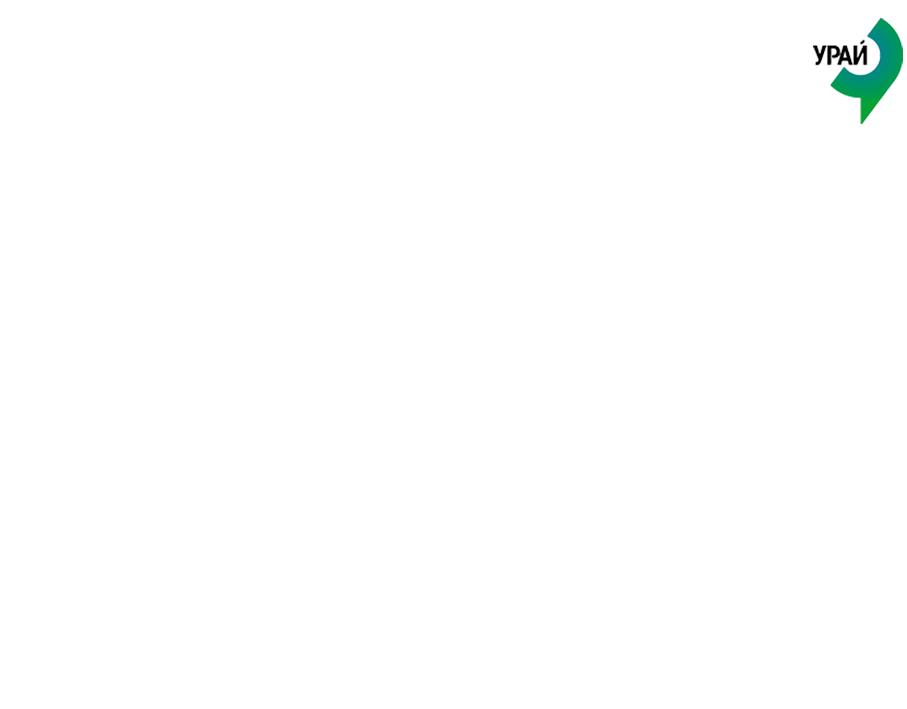 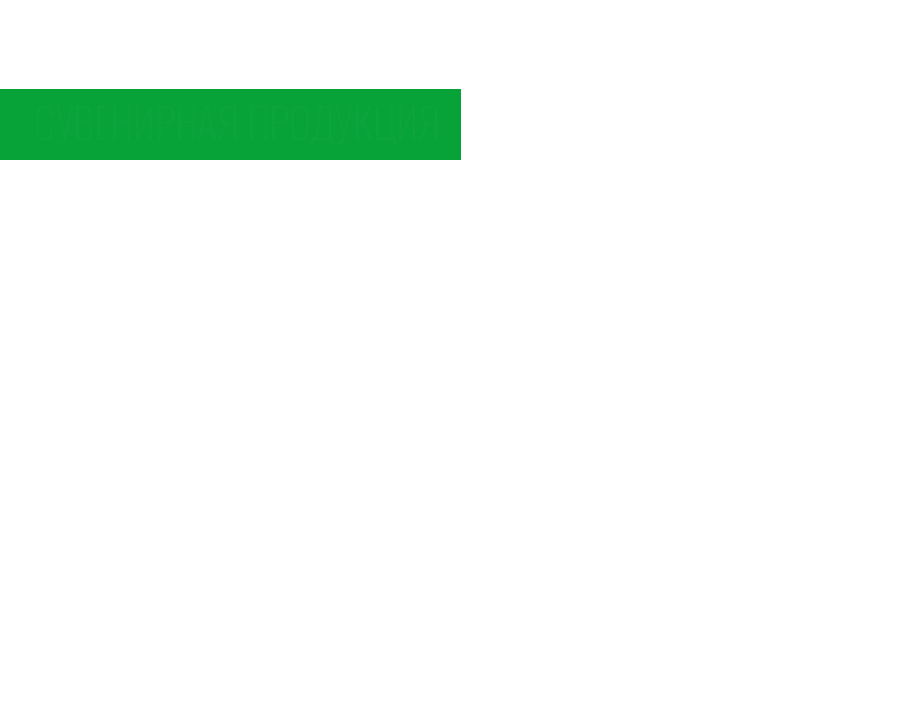 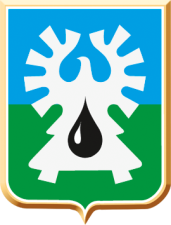 ОБЪЕМ И СТРУКТУРА РАСХОДОВ БЮДЖЕТА ГОРОДА УРАЙ 
ЗА 2023 ГОД В РАЗРЕЗЕ ОТРАСЛЕЙ, тыс.рублей
% Удельный вес, в общем объеме расходов
Общий объем расходов 
в 2023 году 
4 917 599,6тыс.руб.
Социальный блок                              2 953 711,0 тыс.рублей
Динамика  расходов за период 2021-2023 годы, %
60,1%
РЕГИОНАЛЬНЫЕ ПРОЕКТЫ, НАПРАВЛЕННЫЕ НА ДОСТИЖЕНИЕ РЕЗУЛЬТАТОВ НАЦИОНАЛЬНЫХ ПРОЕКТОВ,РЕАЛИЗУЕМЫХ НА ТЕРРИТОРИИ ГОРОДА УРАЙ В 2023 ГОДУ, тыс.рублей
Слайд 10
Город Урай принимал участие в реализации 3-х национальных проектов: «Демография»; «Образование»; «Культура»; «Жилье и городская среда»; «Экология»; «Малое и среднее предпринимательство и поддержка индивидуальной предпринимательской инициативы».
На реализацию 4-х проектов в 2023 году направлено 529 347,6 тыс.рублей:
Региональный проект «Патриотическое воспитание граждан Российской Федерации» / Национальный проект «Образование» (ведется воспитательная работа в школах и колледжах, проводятся мероприятия патриотической направленности)
План – 2 627,3
исполнено – 2 595,4
Региональный проект «Современная школа» / Национальный проект «Образование» (строительство новой школы)
План – 831 997,0
исполнено – 503 343,2
Региональный проект «Формирование комфортной городской среды» / Национальный проект «Жилье и городская среда» (благоустройство зоны отдыха по ул.Механников)
План – 17 987,7
исполнено – 17 987,7
Региональный проект «Создание условий для легкого старта и комфортного ведения бизнеса» / Национальный проект «Малое и среднее предпринимательство и поддержка индивидуальной предпринимательской инициативы» (субсидия субъектам малого предпринимательства на возмещение затрат по приобретению оборудования (основных средств)
План – 286,1
исполнено – 286,1
Региональный проект «Акселерация субъектов малого и среднего предпринимательства» / Национальный проект «Малое и среднее предпринимательство и поддержка индивидуальной предпринимательской инициативы» (финансовая поддержка субъектам малого и среднего предпринимательства)
План – 5 135,2
исполнено – 5 135,2
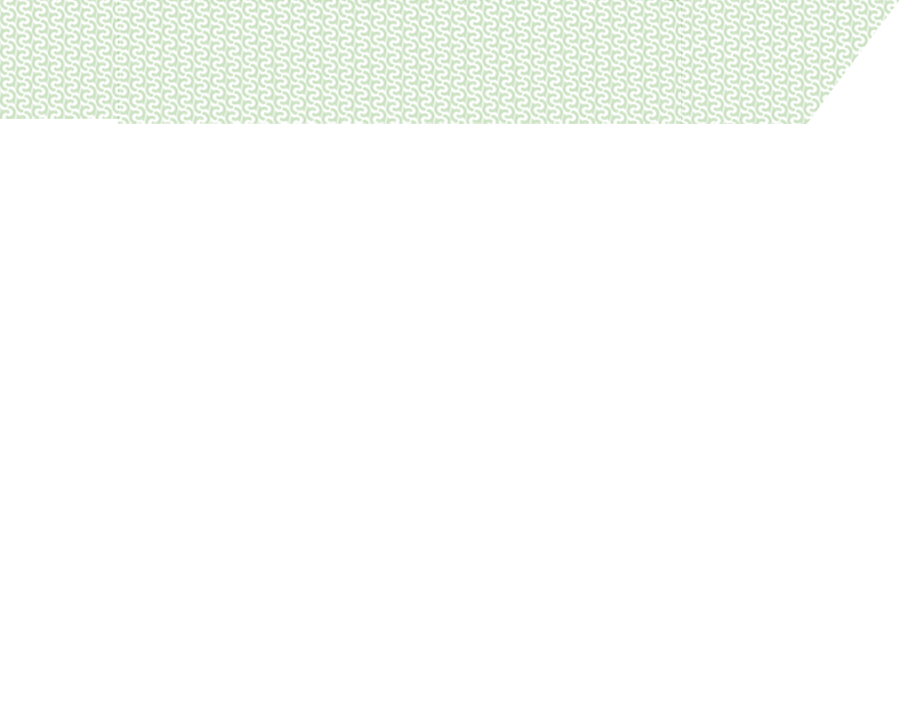 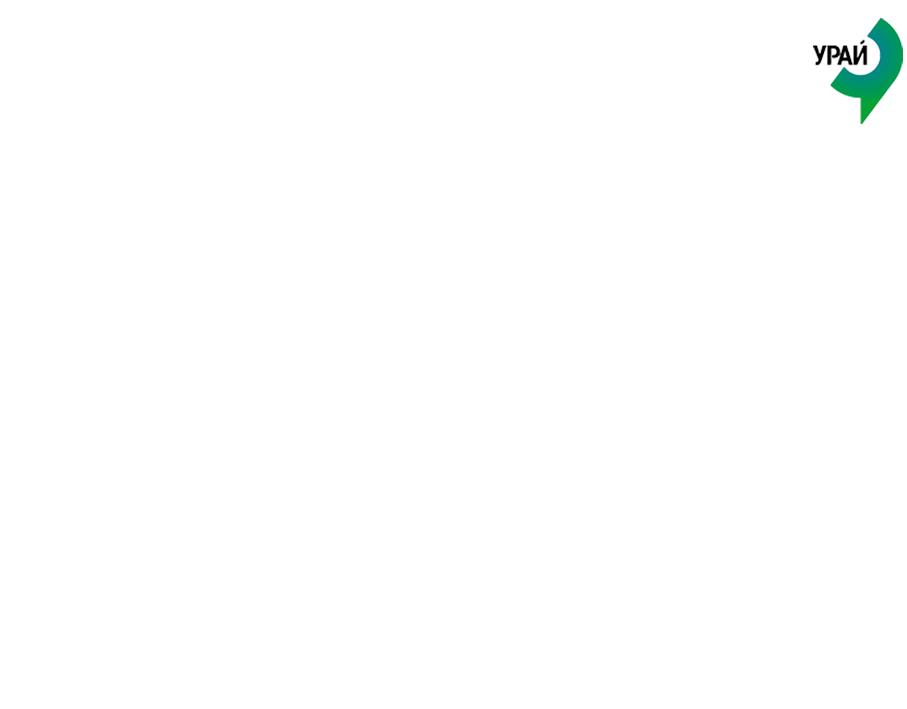 Слайд 11
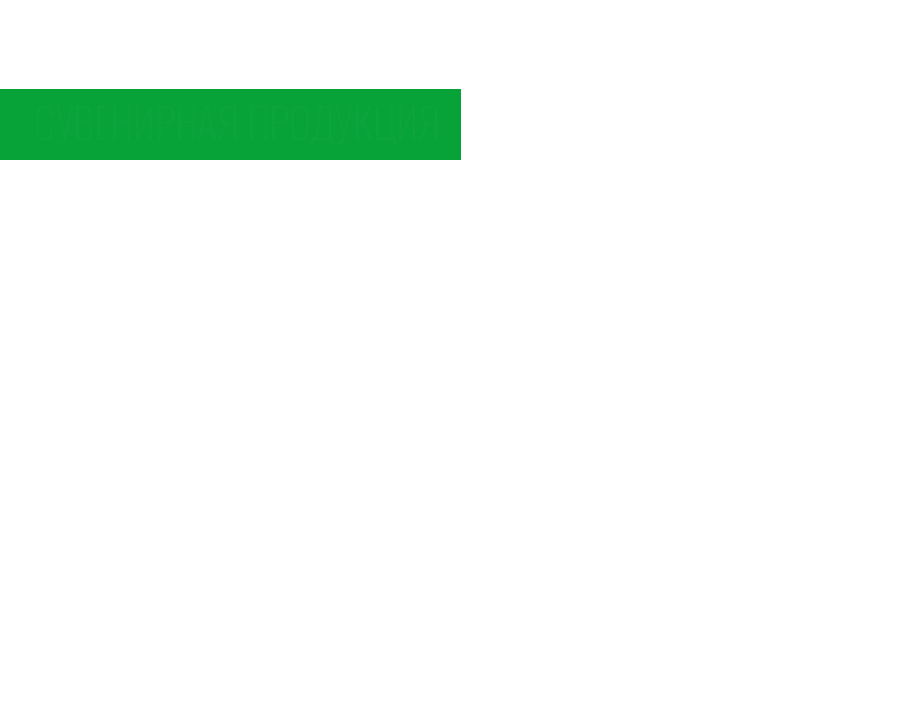 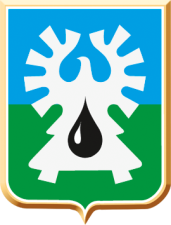 В рамках реализации наказов избирателей депутатам
 Думы ХМАО – Югры за 2023 год исполнено 2 277,0тыс.рублей
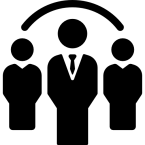 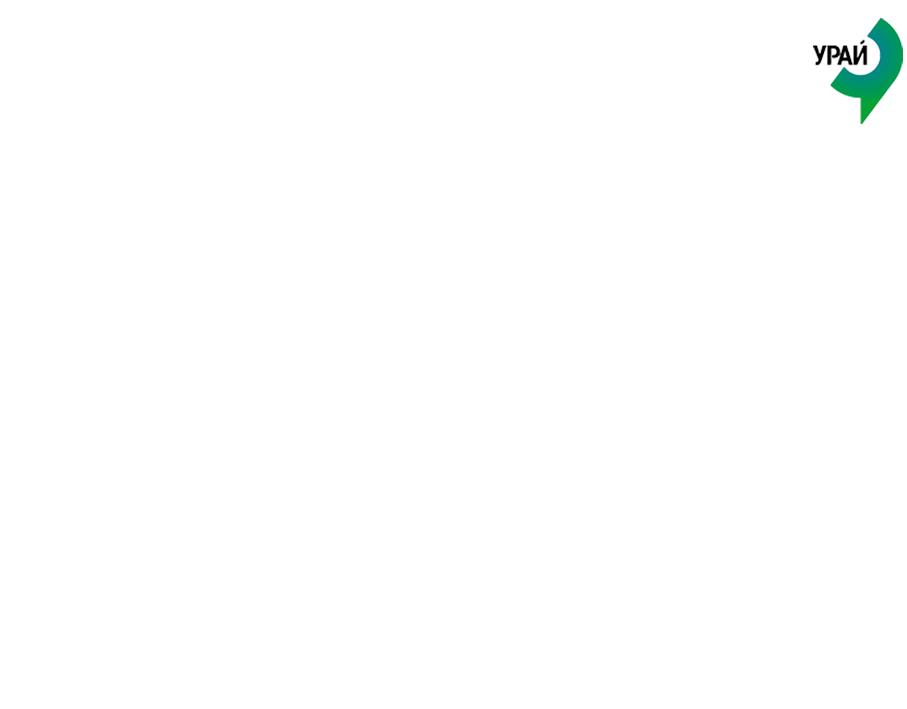 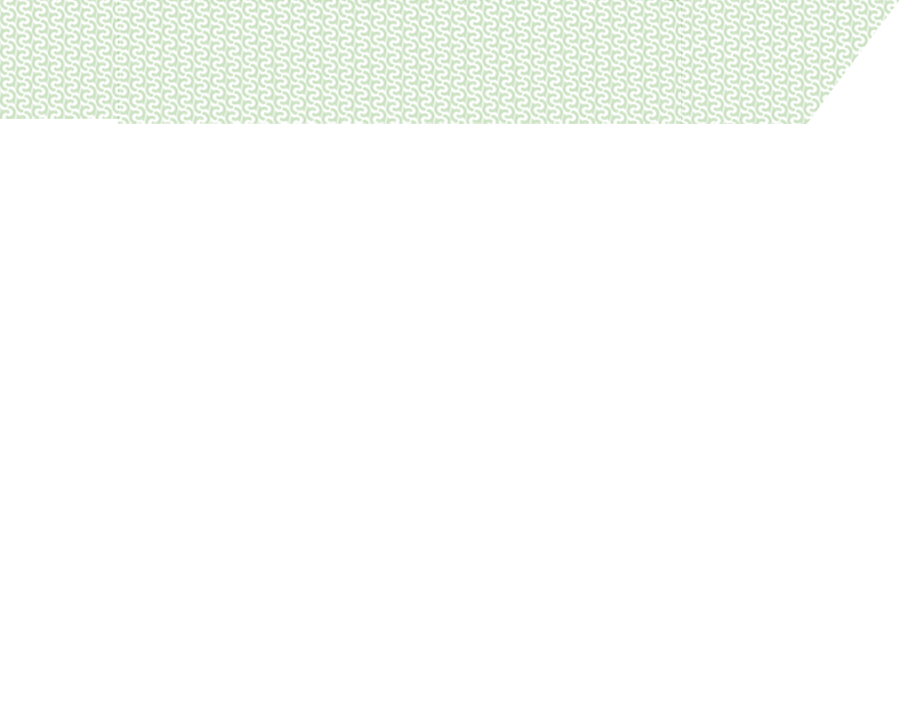 Слайд 12
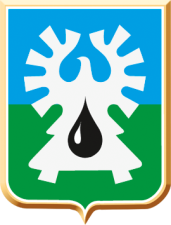 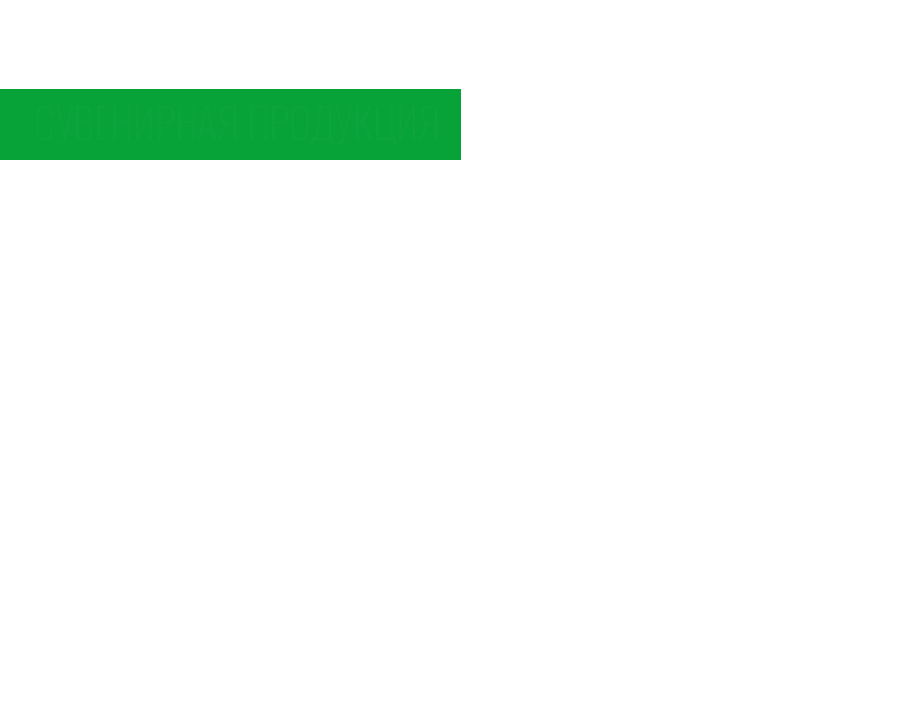 Информация о реализации инициативных проектов на территории города Урай за 2023  год
На территории муниципального образования реализован 1 проект с региональной поддержкой
«Керамика для всех. Лепим. Учимся. Творим.»

3 проекта с муниципальной поддержкой:
 Организация и проведение городского национального праздника «Сабантуй-2023»
 Цветочное оформление общественных территорий города в летний период «Цветочная Палитра»
 Праздничное (новогоднее, рождественское) оформление территорий в зимний период «Новогодние былины»
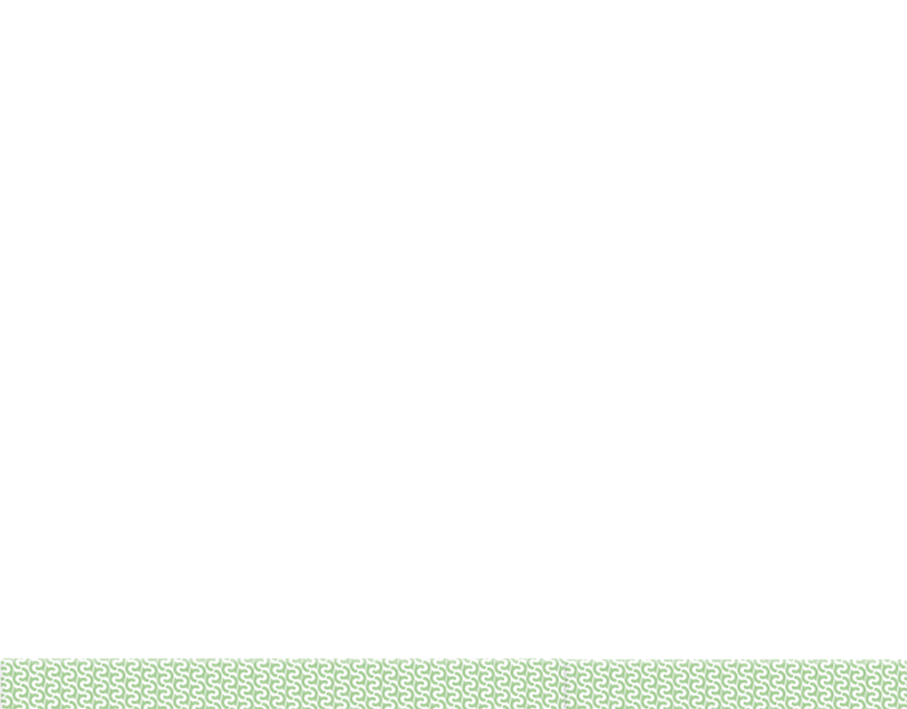 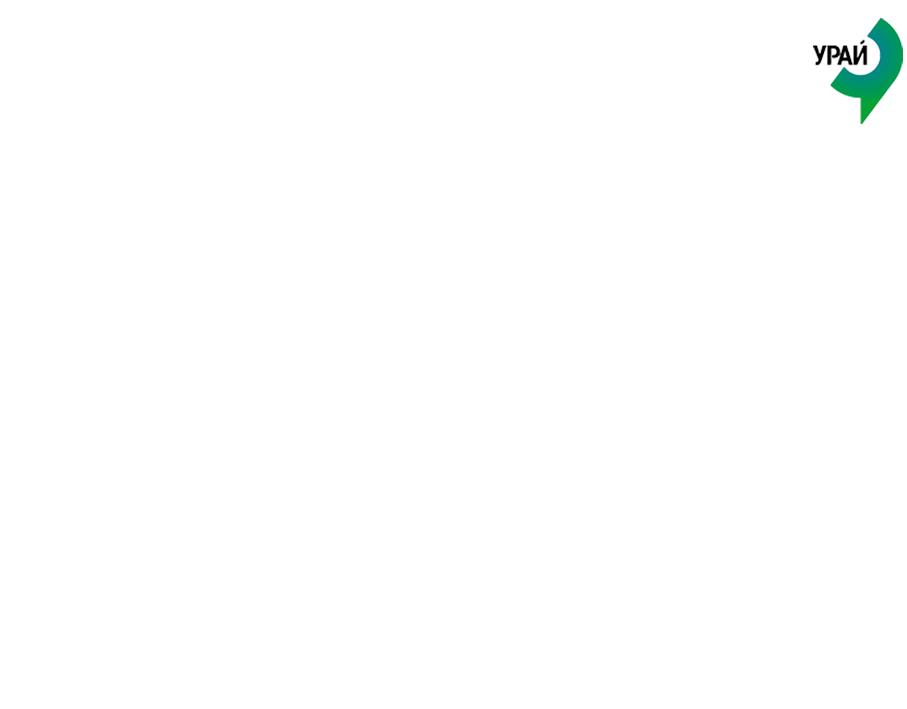 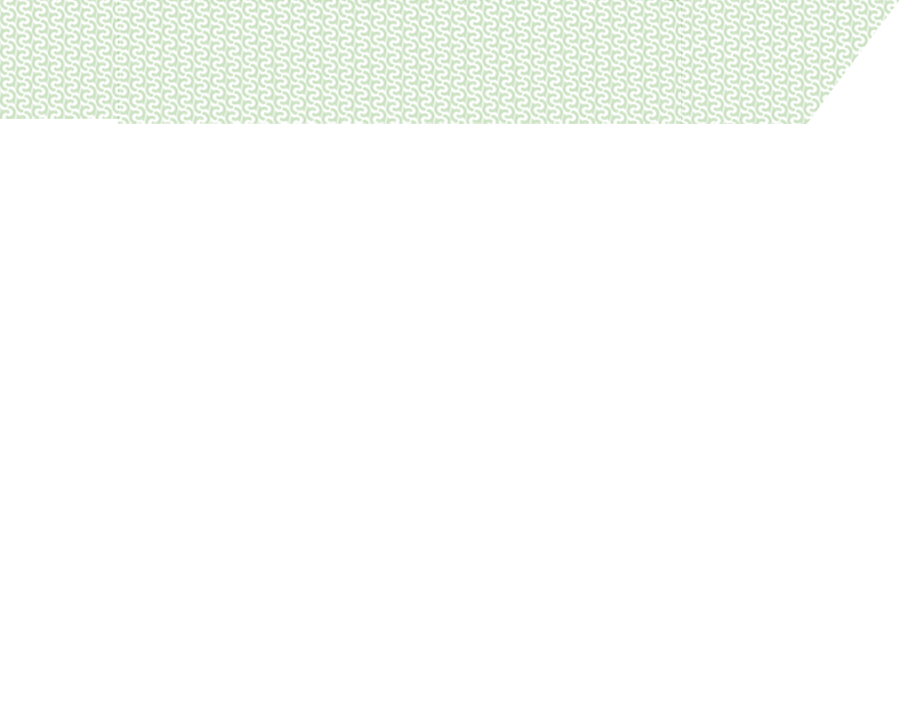 Слайд 13
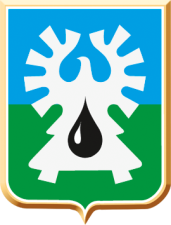 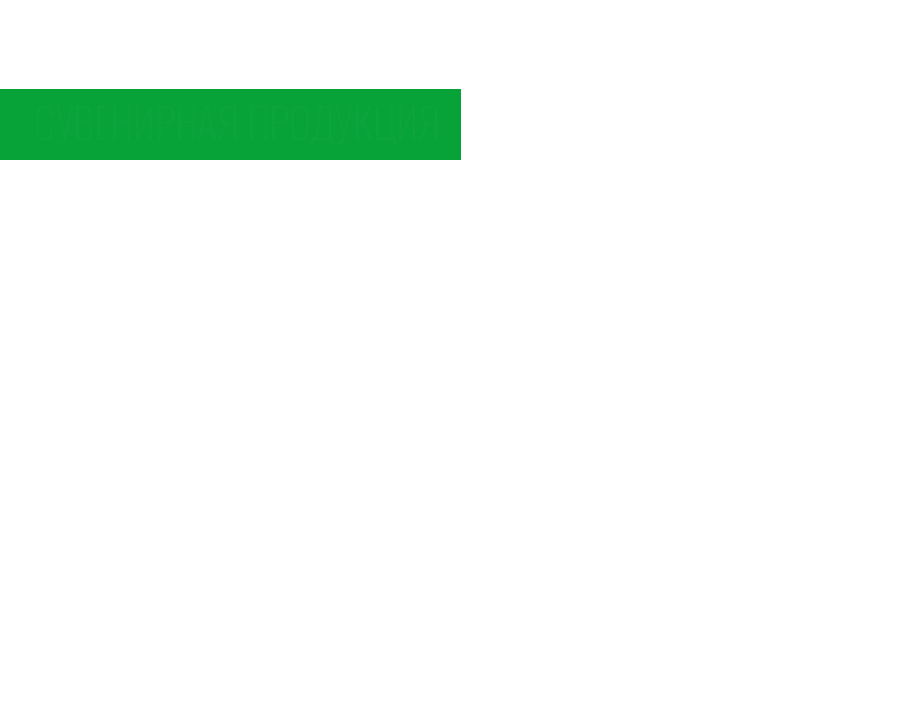 «КЕРАМИКА ДЛЯ ВСЕХ. ЛЕПИМ. УЧИМСЯ. ТВОРИМ.»
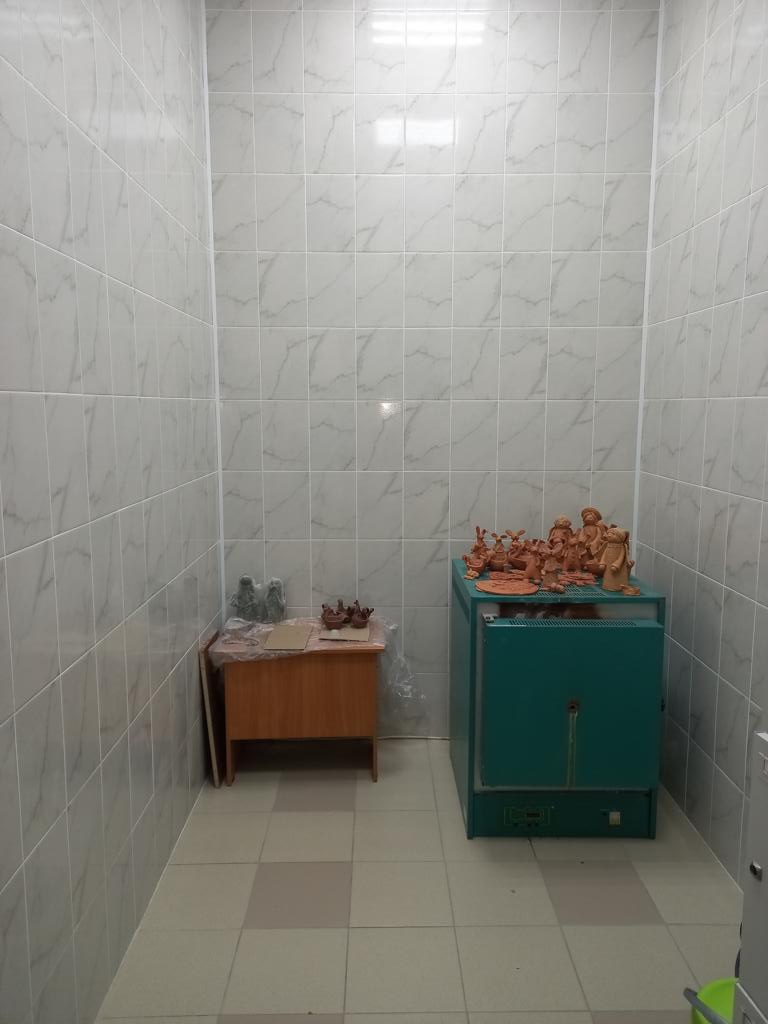 Всего на реализацию проекта в 2023 году было направлено 645,0 тыс.рублей:
окружной бюджет – 486,5 тыс.рублей
местный бюджет – 108,5 тыс.рублей
инициативные платежи – 50,0 тыс.рублей
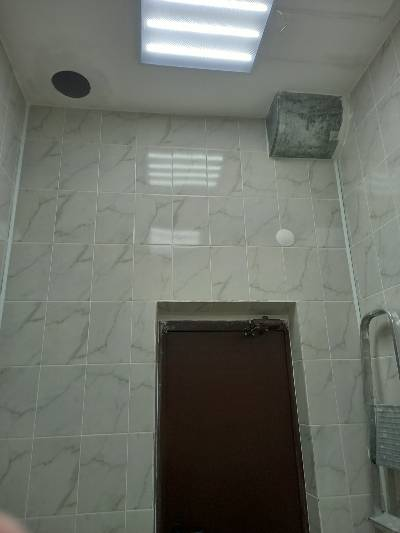 ДО
ПОСЛЕ
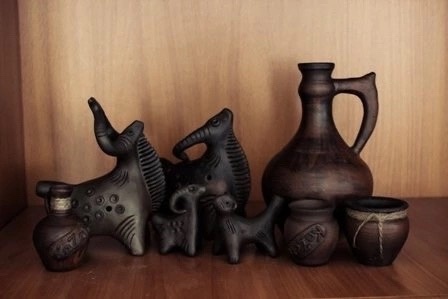 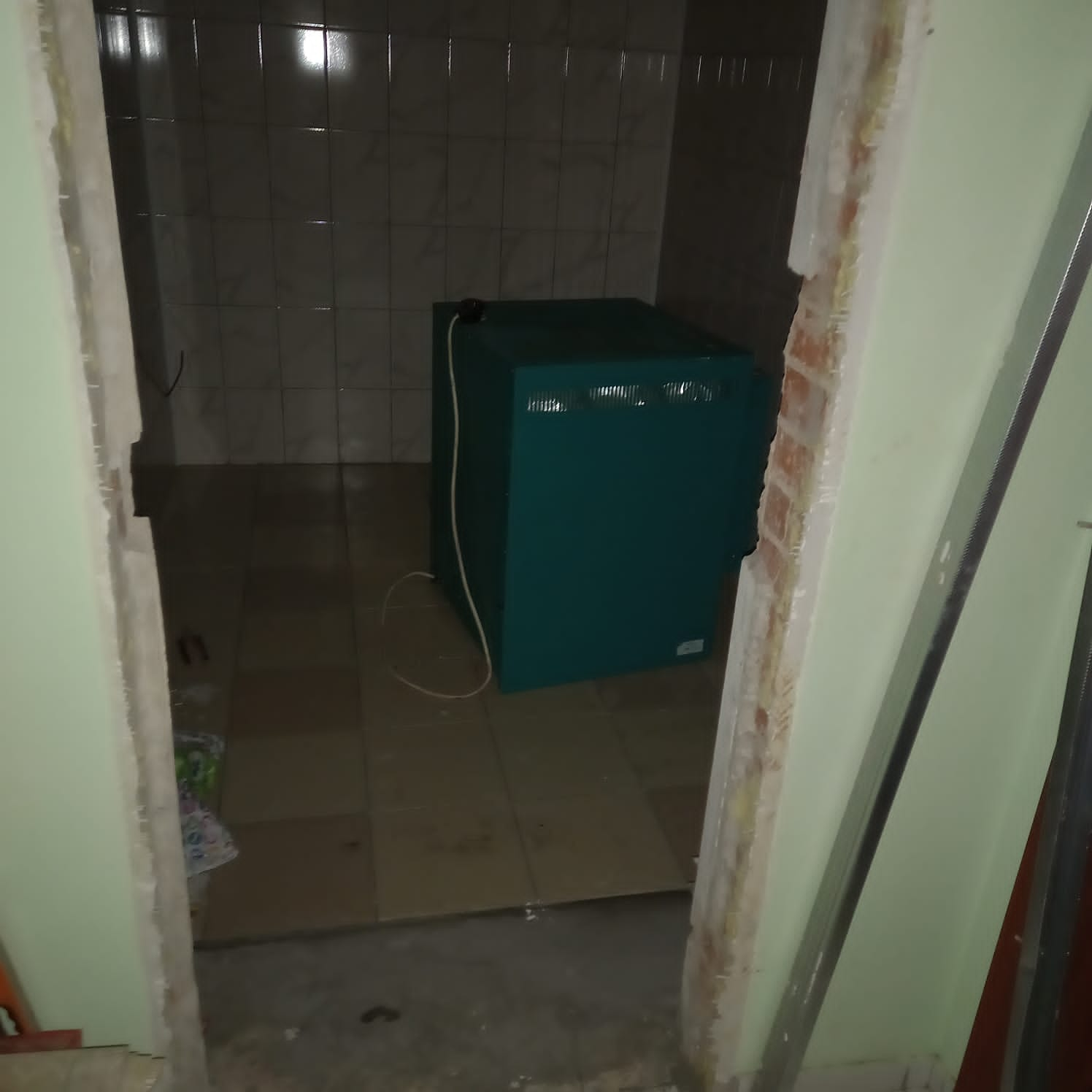 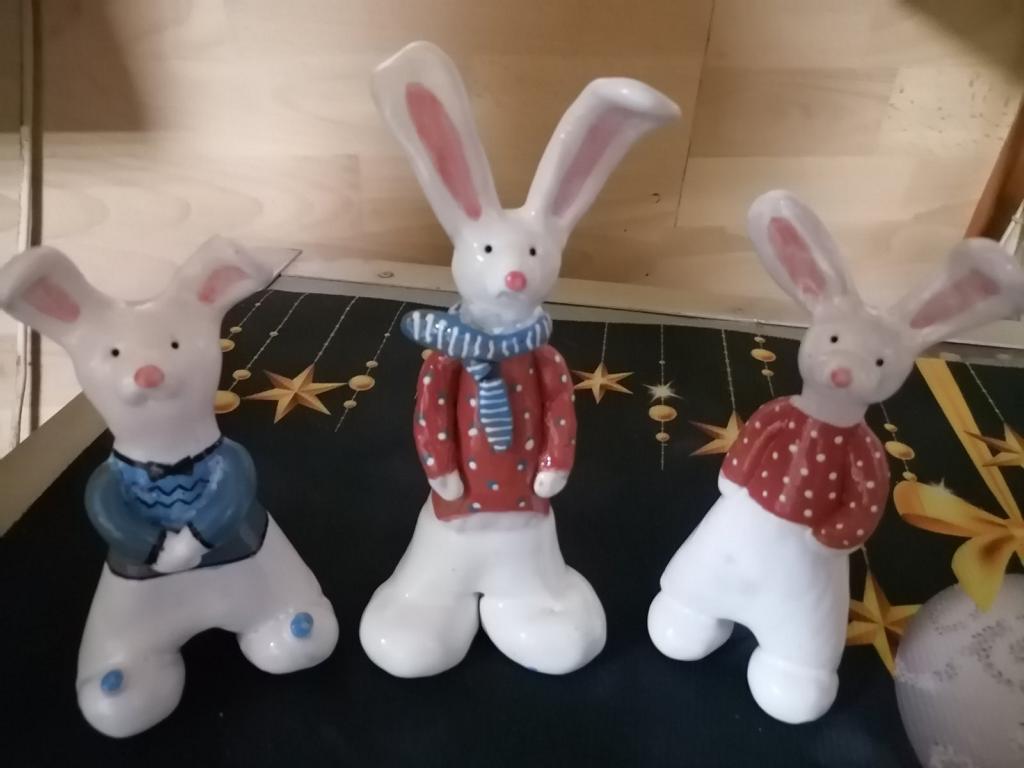 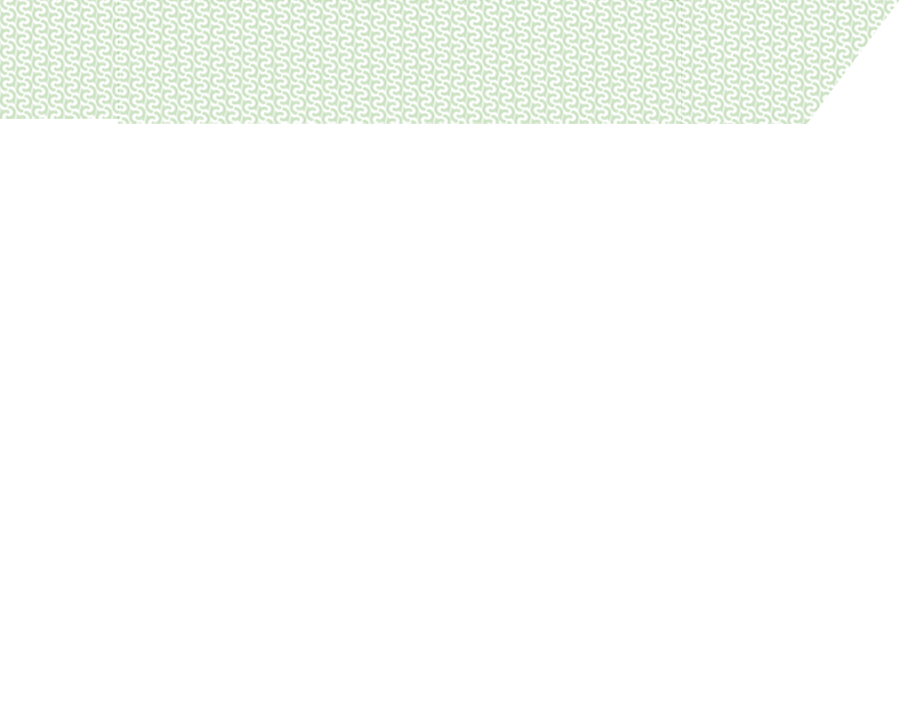 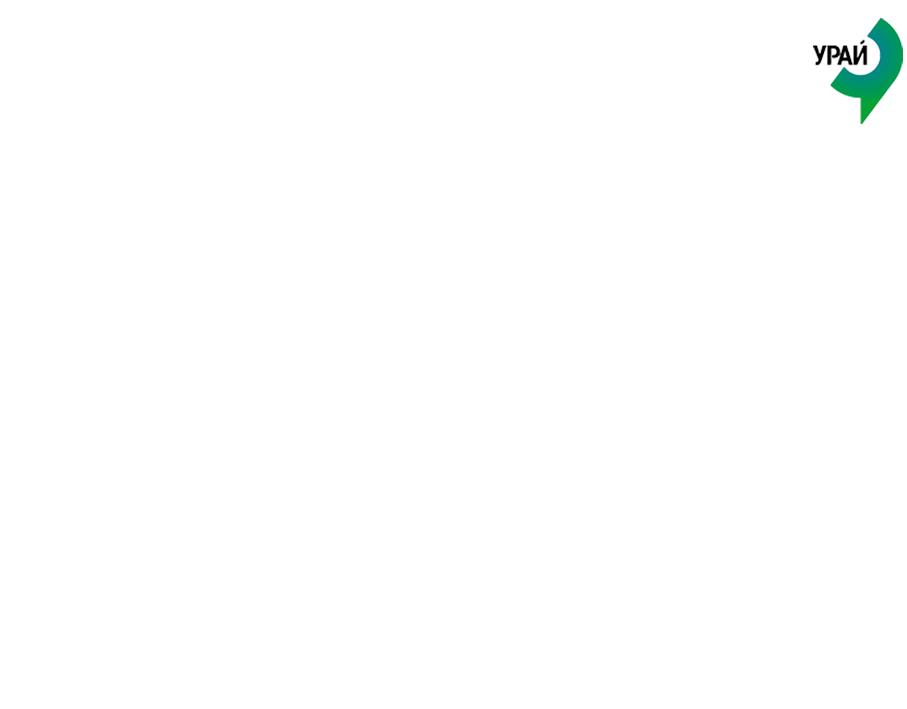 Слайд 14
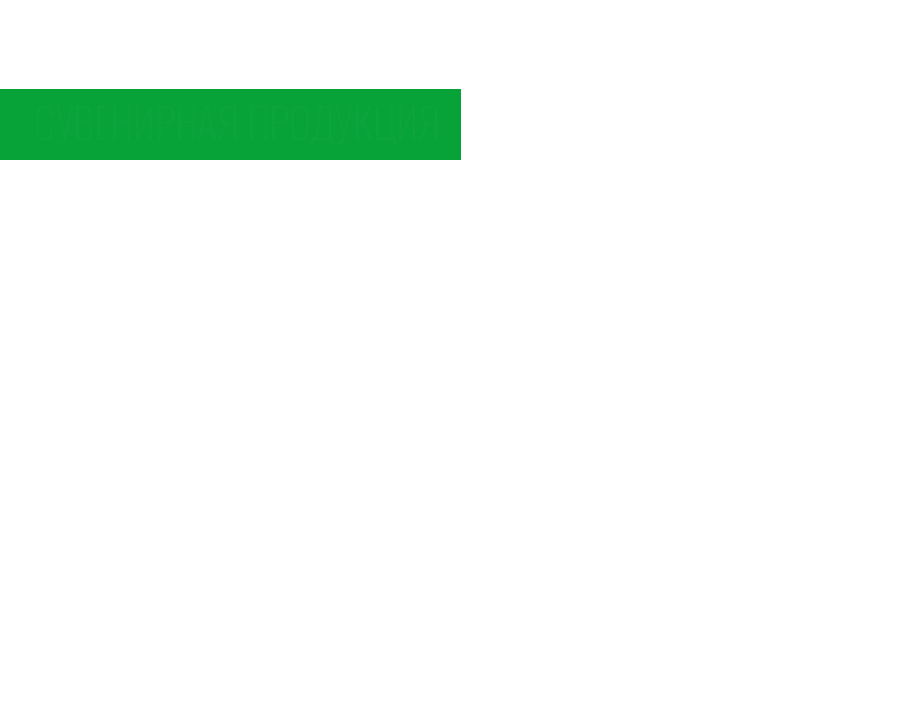 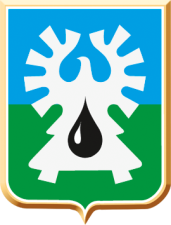 «САБАНТУЙ», «ЦВЕТОЧНАЯ ПАЛИТРА», «НОВОГОДНИЕ БЫЛИНЫ»
«Новогодние былины»
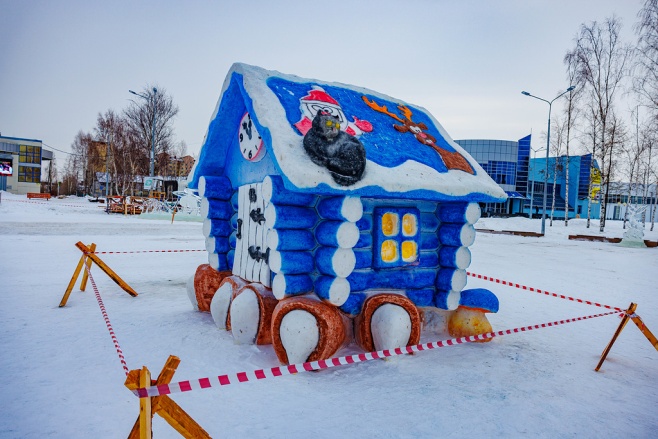 «Цветочная палитра»
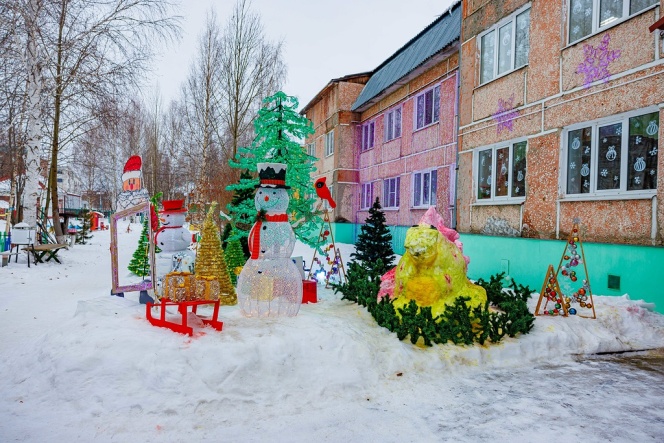 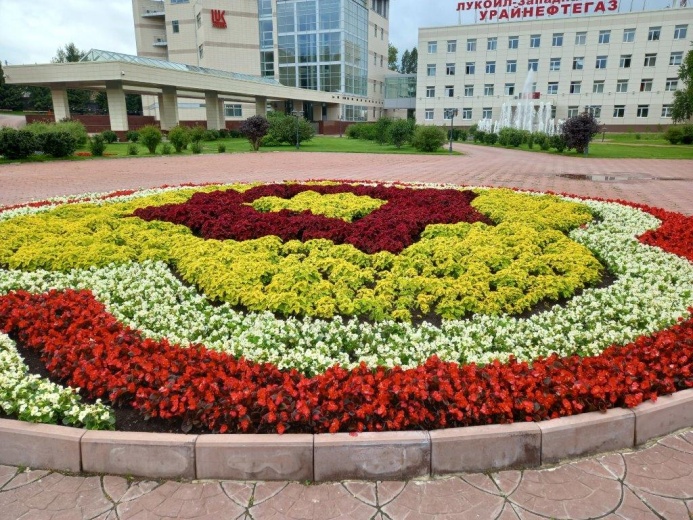 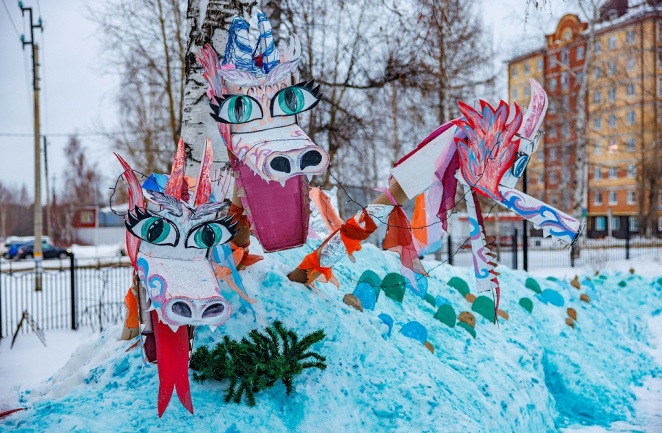 «Сабантуй»
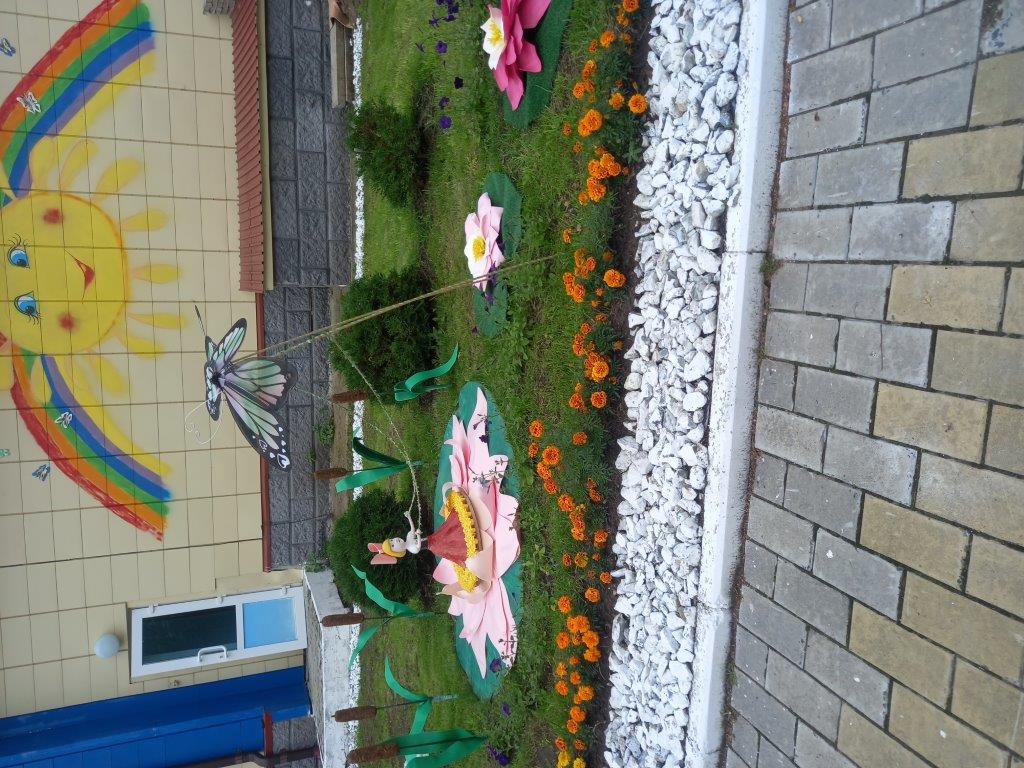 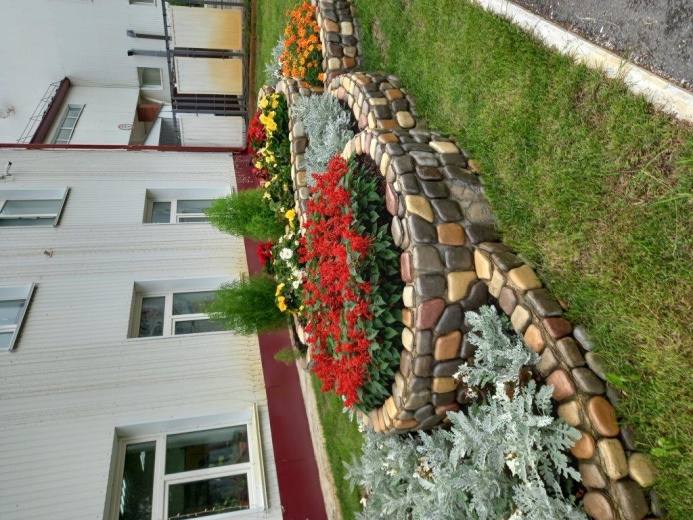 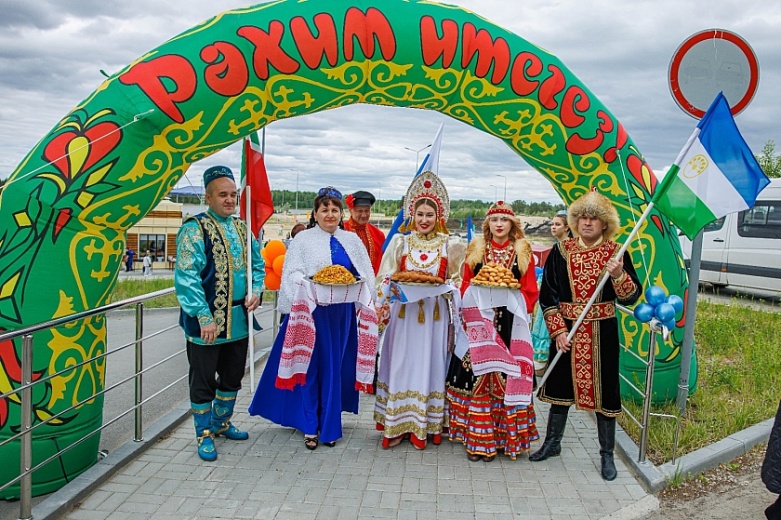 Всего на реализацию проектов в 2023 году было направлено 834,7 тыс.рублей
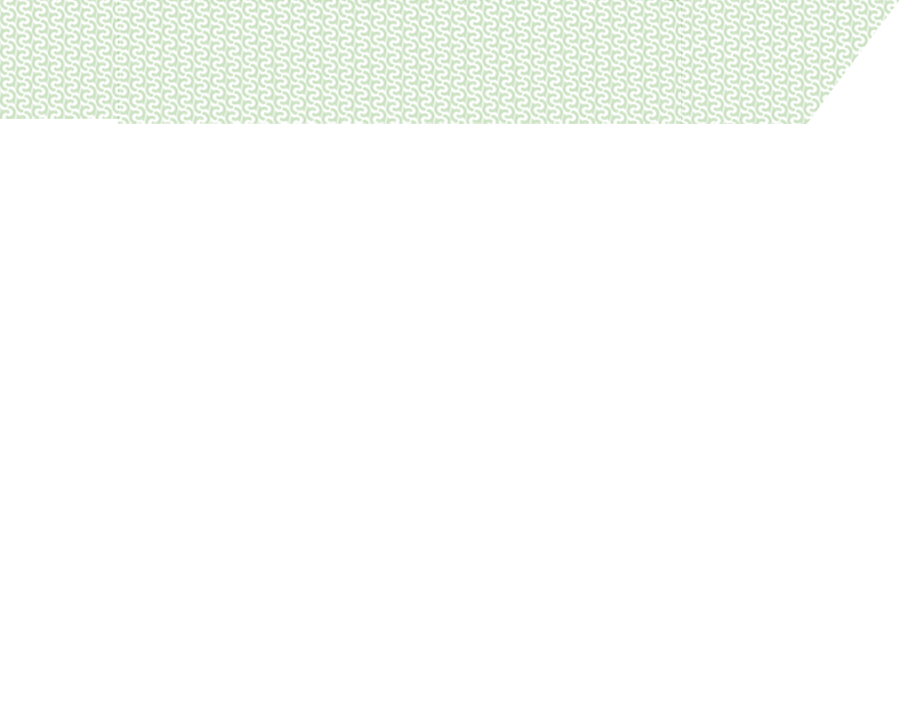 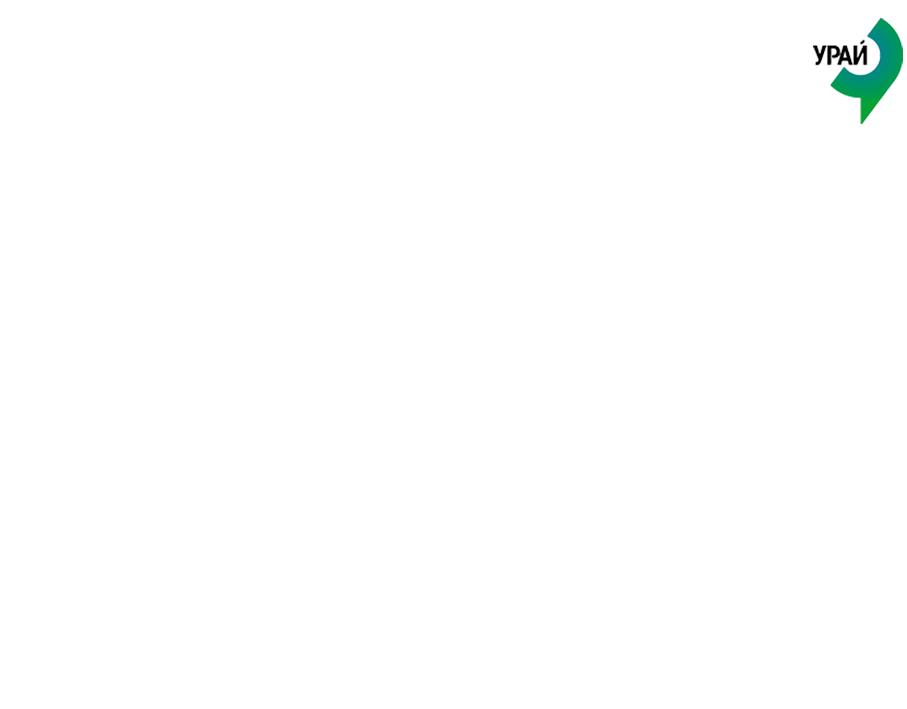 Слайд 15
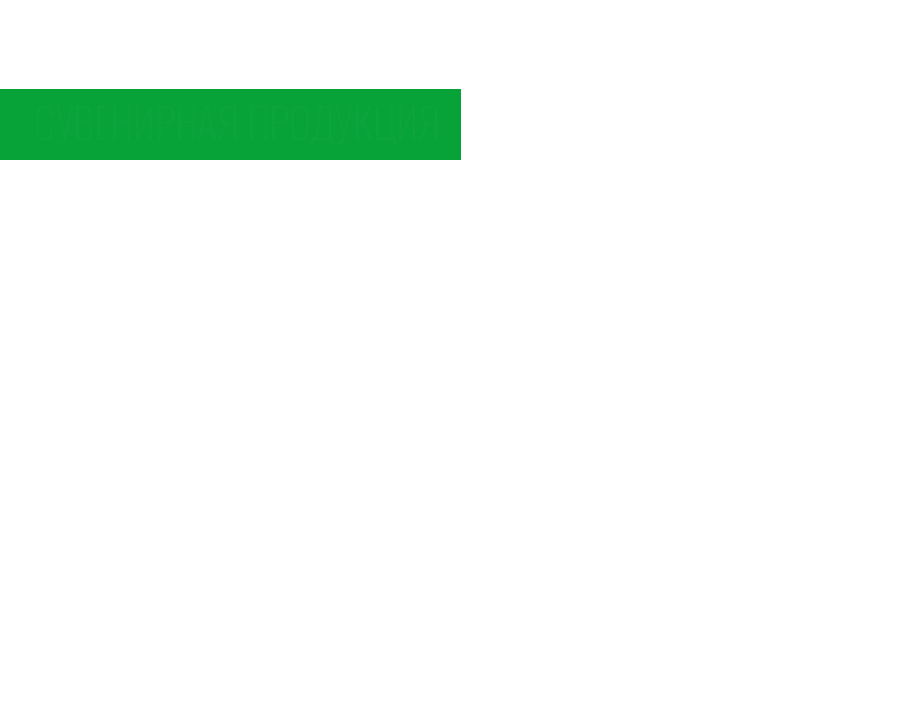 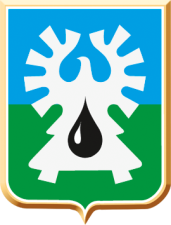 На поддержку СОНКО направлено из бюджета города в 2023 году 
22 113,1 тыс.рублей
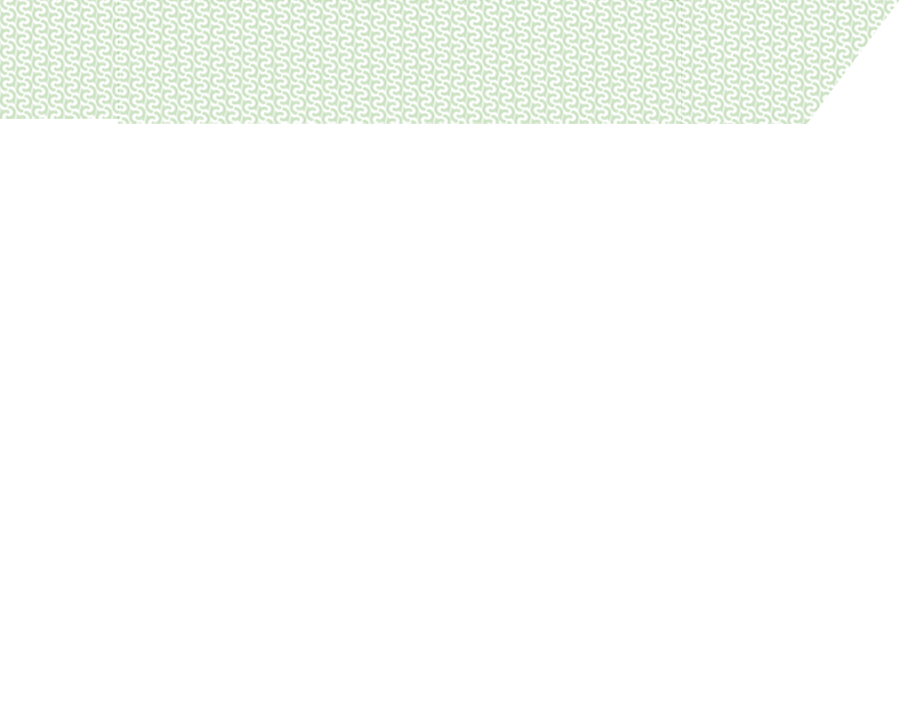 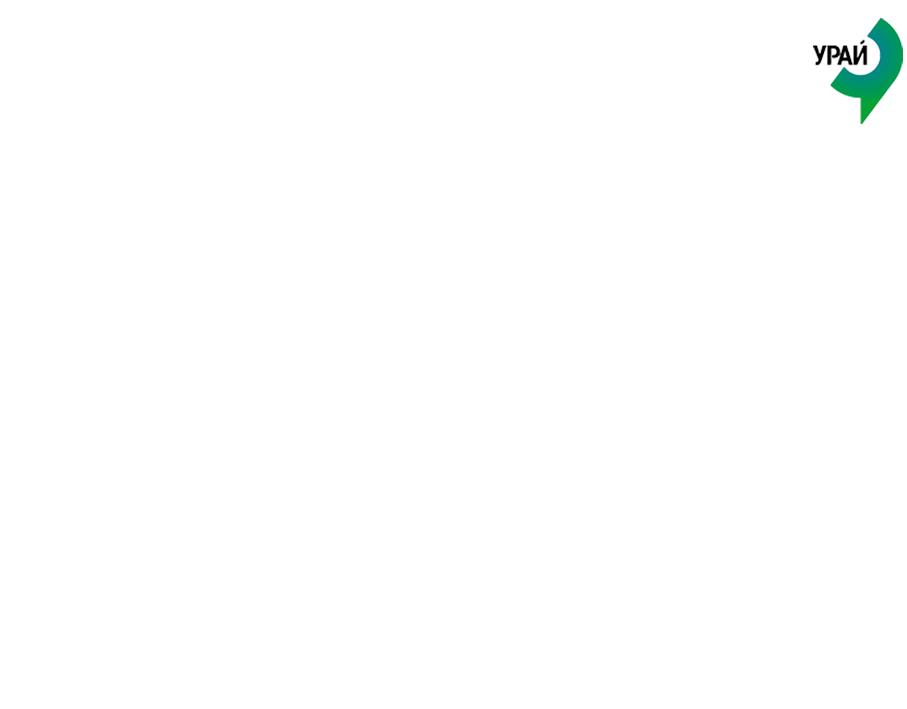 Слайд 16
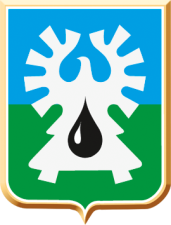 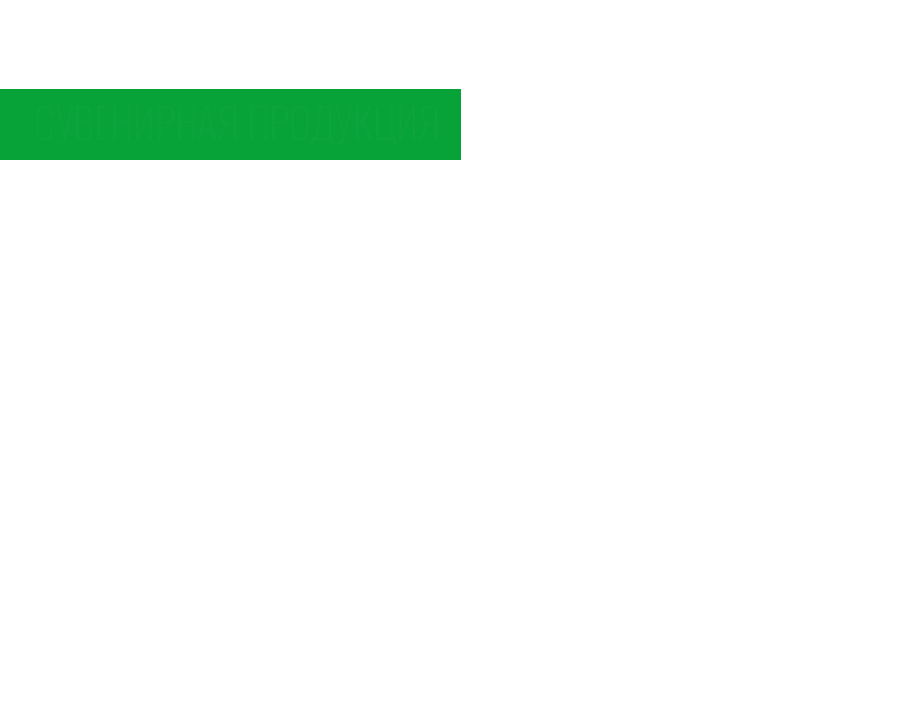 ИНФОРМАЦИЯ О ПРЕДОСТАВЛЕНИИЕ СУБСИДИЙ ЮРИДИЧЕСКИМ ЛИЦАМ ЗА 2023 ГОД
Предоставлено субсидий юридическим лицам, индивидуальным предпринимателям, физическим лицам - производителям товаров, работ и услуг в 2023 году из средств бюджета в сумме 46 730,3 тыс. рублей
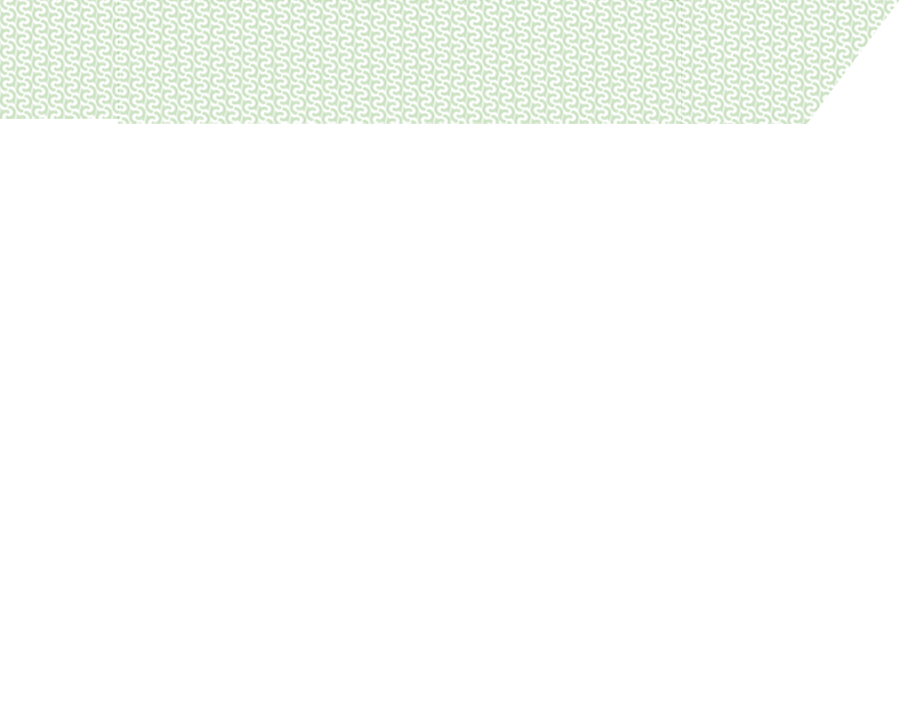 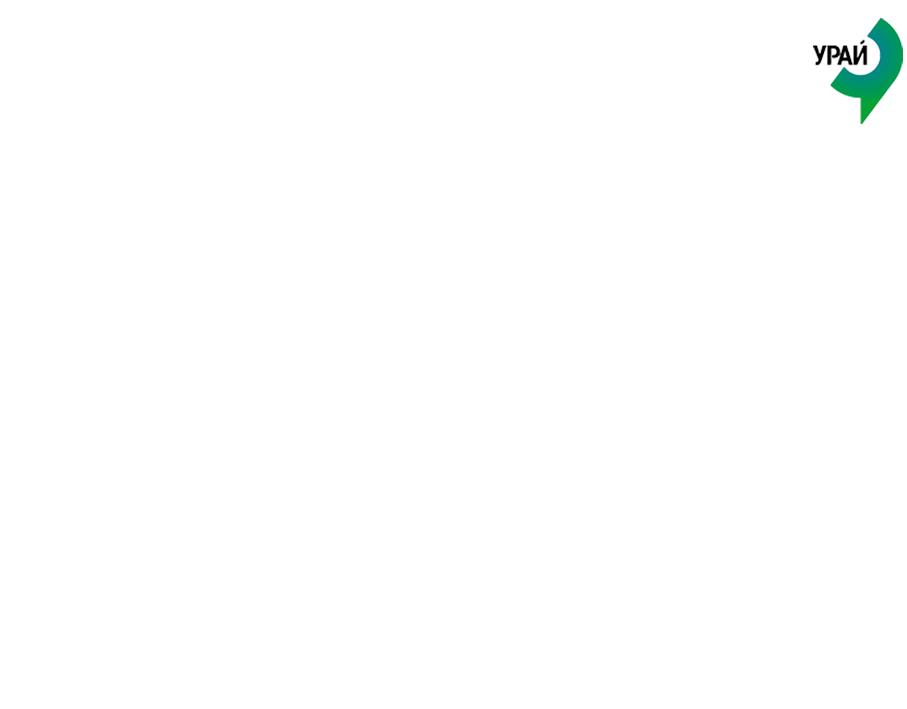 Слайд 17
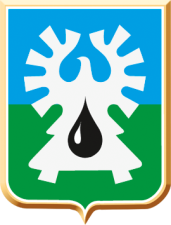 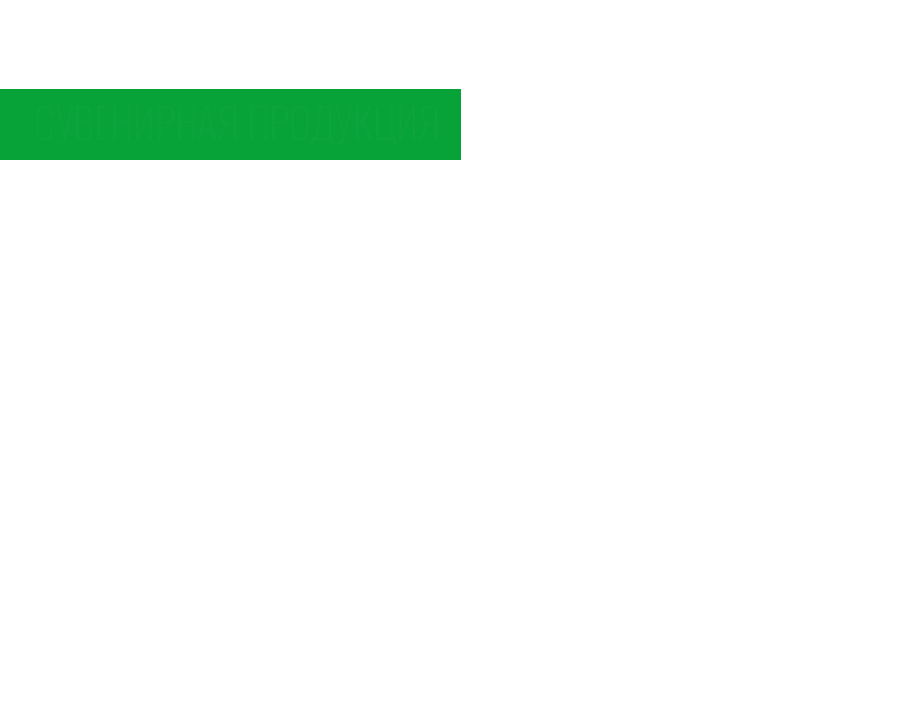 ИНФОРМАЦИЯ ОБ ИСТОЧНИКАХ ФОРМИРОВАНИЯ И НАПРАВЛЕНИЯХ ИСПОЛЬЗОВАНИЯ СРЕДСТВ ДОРОЖНОГО ФОНДА ГОРОДА УРАЙ В 2023 ГОДУ, тыс.рублей
Источники формирования муниципального дорожного фонда города Урай:
Акцизы
Транспортный налог
Госпошлина
Поступления сумм в возмещение вреда, причиняемого автомобильным дорогам общего пользования
Бюджетные ассигнования направлены 
на ремонт и содержание автомобильных дорог
 общего пользования и искусственных сооружений на них
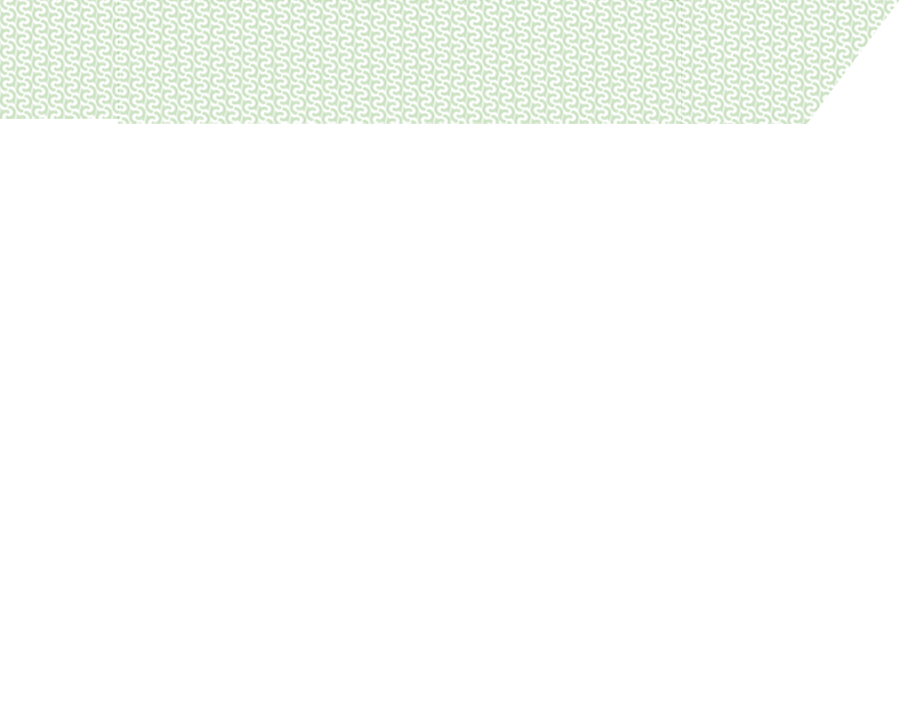 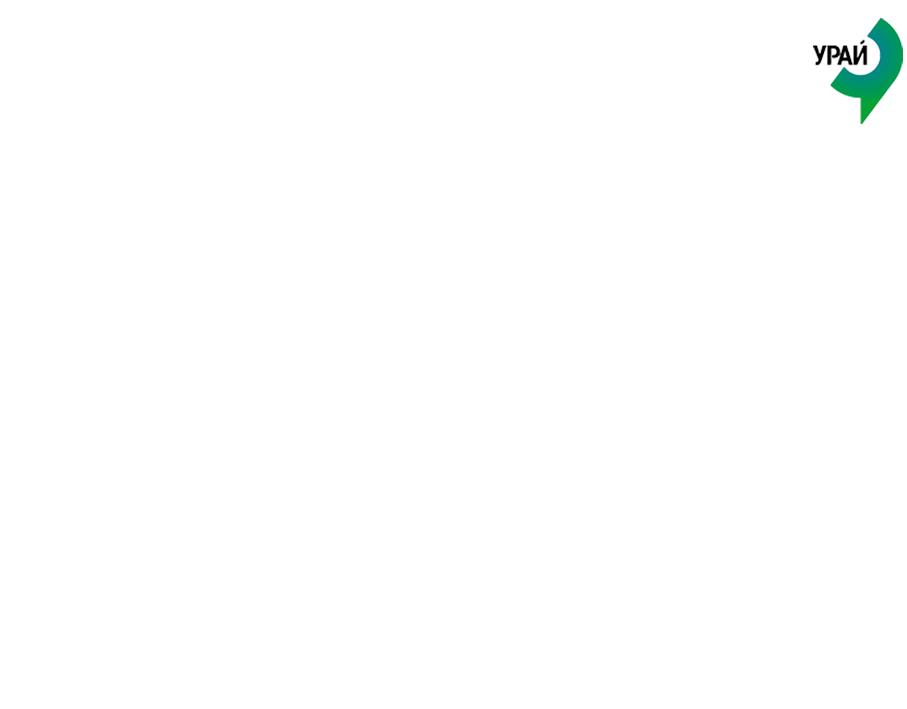 Слайд 18
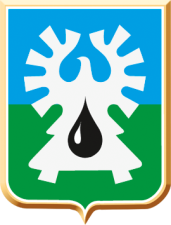 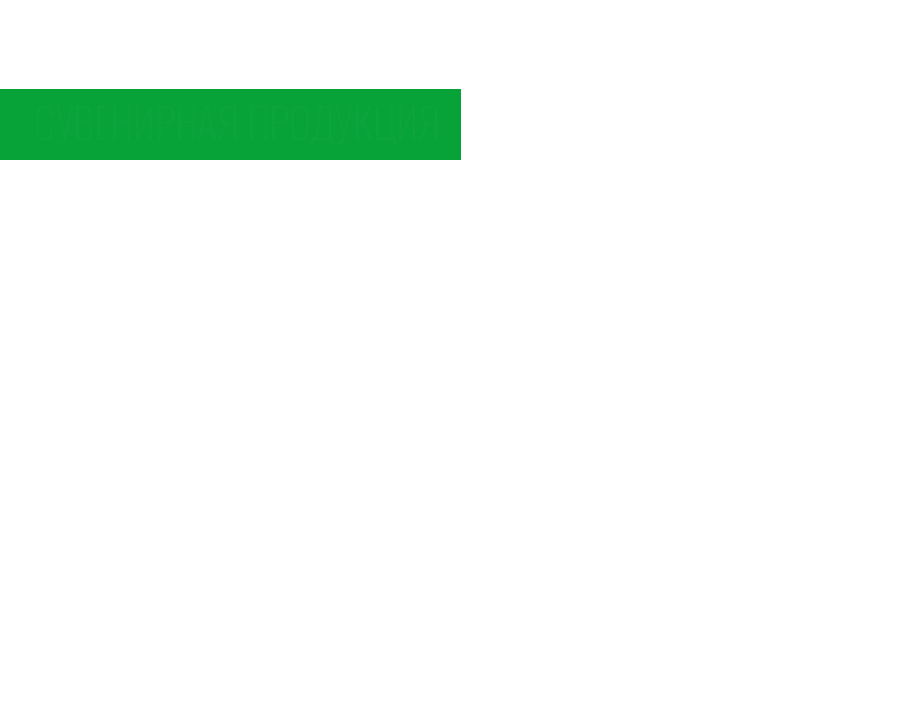 ОБЪЕМ МУНИЦИПАЛЬНОГО ДОЛГА ЗА 2023  ГОД,ТЫС.РУБЛЕЙ
Слайд 16
В сфере управления муниципальным долгом деятельность муниципалитета была направлена на проведение взвешенной долговой политики. Итогом реализации данной задачи явилось отсутствие долговых обязательств муниципального образования на конец отчетного года
Динамика объемов источников внутреннего финансирования дефицита бюджета города Урай в 2021-2023 годах, тыс.рублей
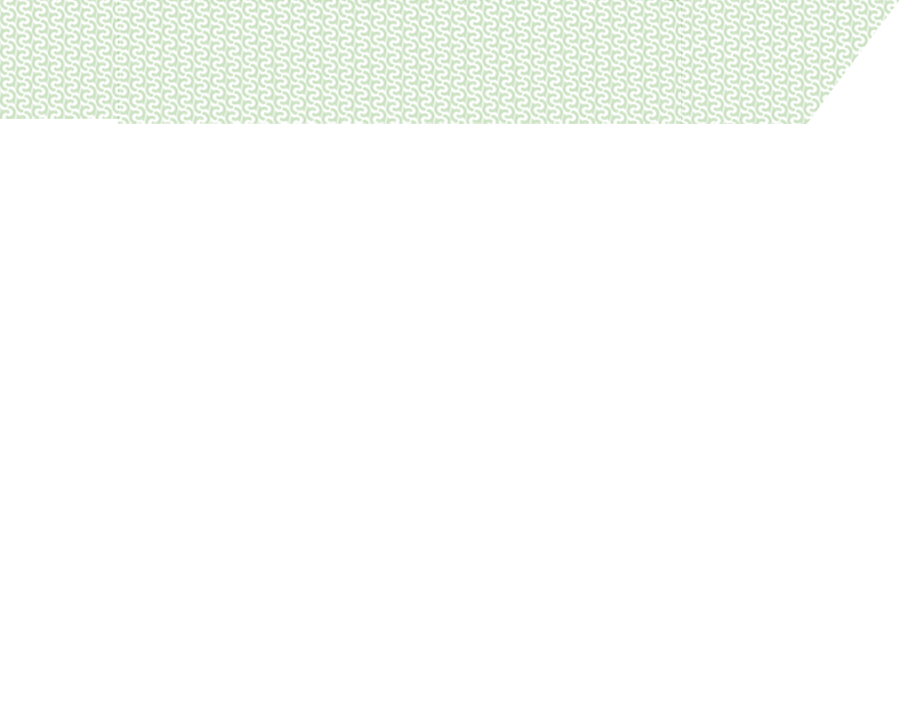 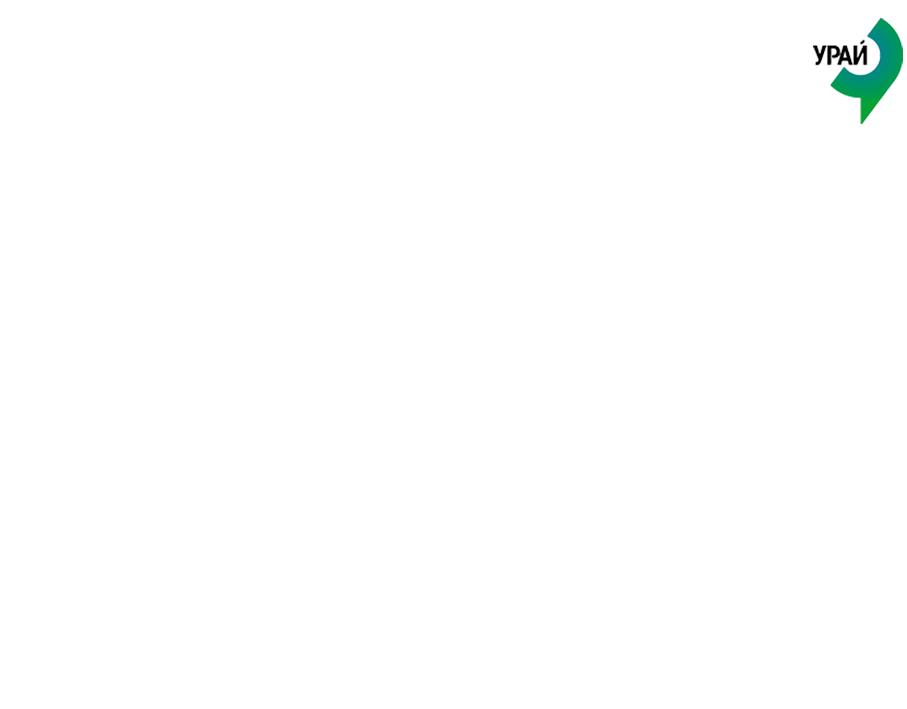 Слайд 19
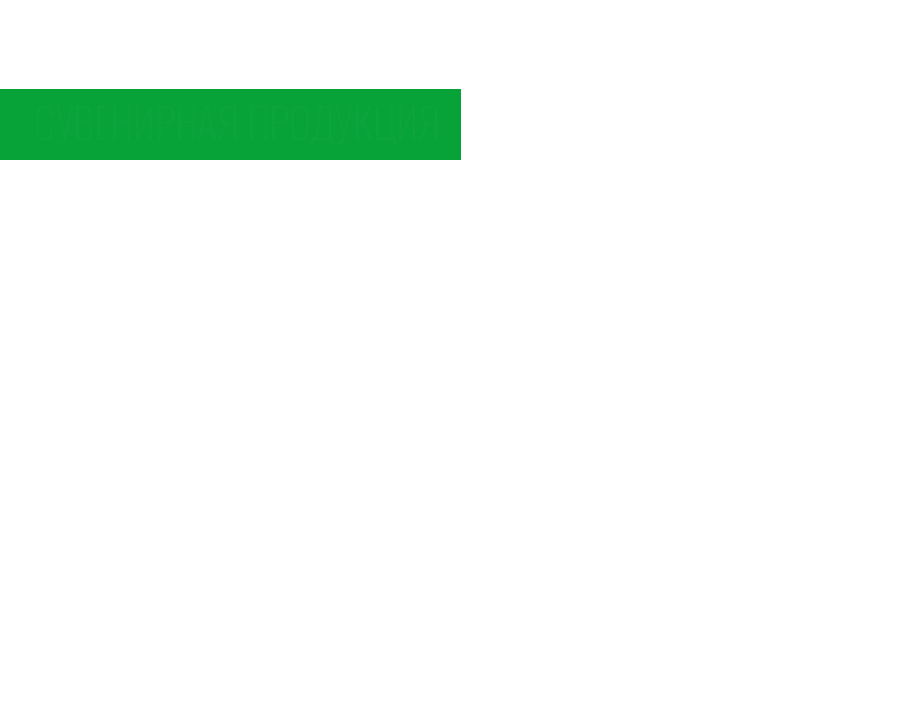 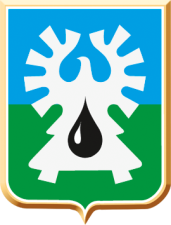 КАЧЕСТВО УПРАВЛЕНИЯ МУНИЦИПАЛЬНЫМИ ФИНАНСАМИ
Городской округ Урай находится в группе городов и районов с высоким качеством управления муниципальными финансами
Оценка характеризует следующие направления организации и осуществления бюджетного процесса:
 планирование бюджета 
 исполнение бюджета 
 долговая политика 
 оказание муниципальных услуг (выполнение работ) 
 открытость бюджетного процесса 
 выполнение Указов Президента РФ
Рейтинг муниципального образования городской округ Урай по результатам оценки качества организации и осуществления бюджетного процесса за 2020-2022 годы
Сводная оценка города Урай в целом по ХМАО
Подготовлено Комитетом по финансам администрации города Урай
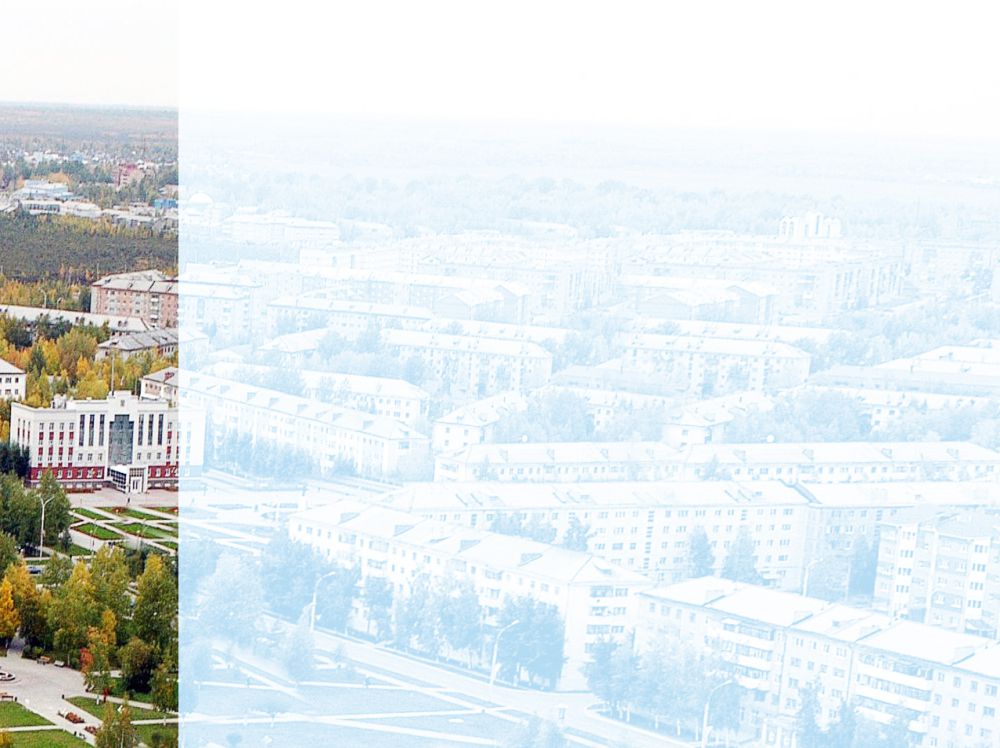 Адрес: микрорайон 2, дом 60, город Урай, Тюменская область, Ханты-Мансийский автономный округ – Югра, 628285
E-mail: komfin@uray.ru
Председатель комитета – Хусаинова Ирина Валериевна, 
тел.: (34676) 2-33-56 (доб.111)
Начальник бюджетного управления комитета по финансам –
Зорина Лариса Васильевна , тел.: (34676) 2-05-82 (доб.113) 
E-mail: ZorinaLV@uray.ru
Начальник отдела сводного бюджетного планирования 
бюджетного управления 
Щепелина Светлана Евгеньевна, тел.: (34676) 2-05-52 (доб.114) 
E-mail: ShepelinaSE@uray.ru